Thực hành một số kĩ thuật 
kiểm soát cảm xúc
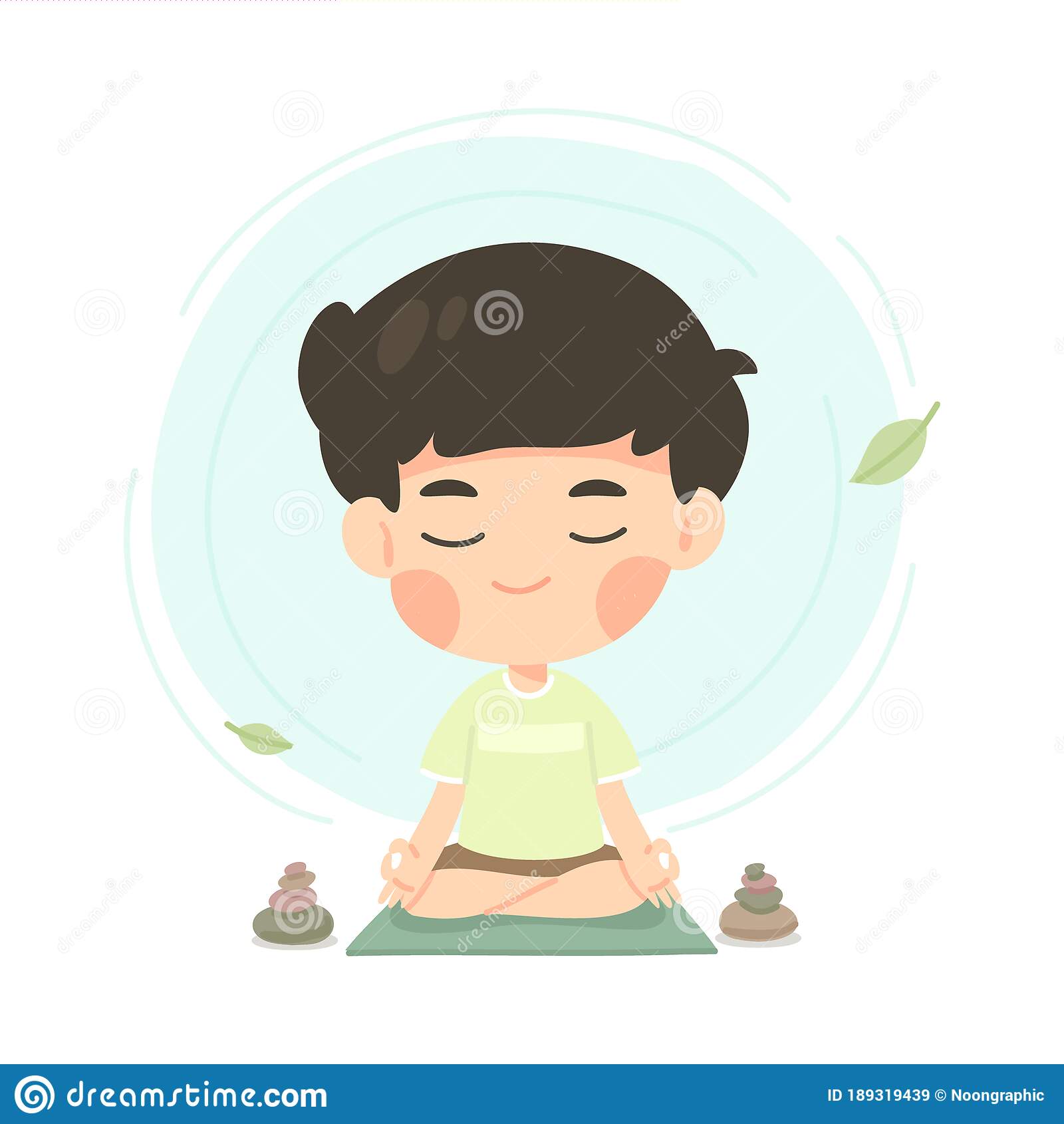 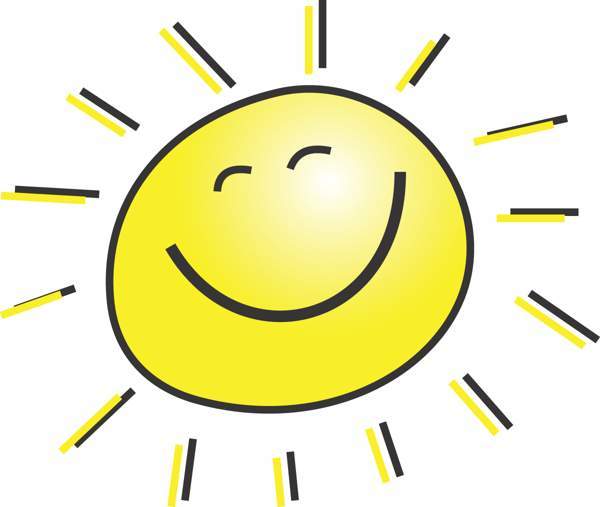 Try again!
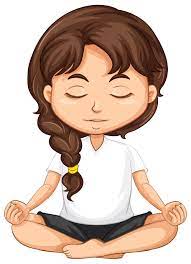 “HÍT THỞ HÍT THỞ”
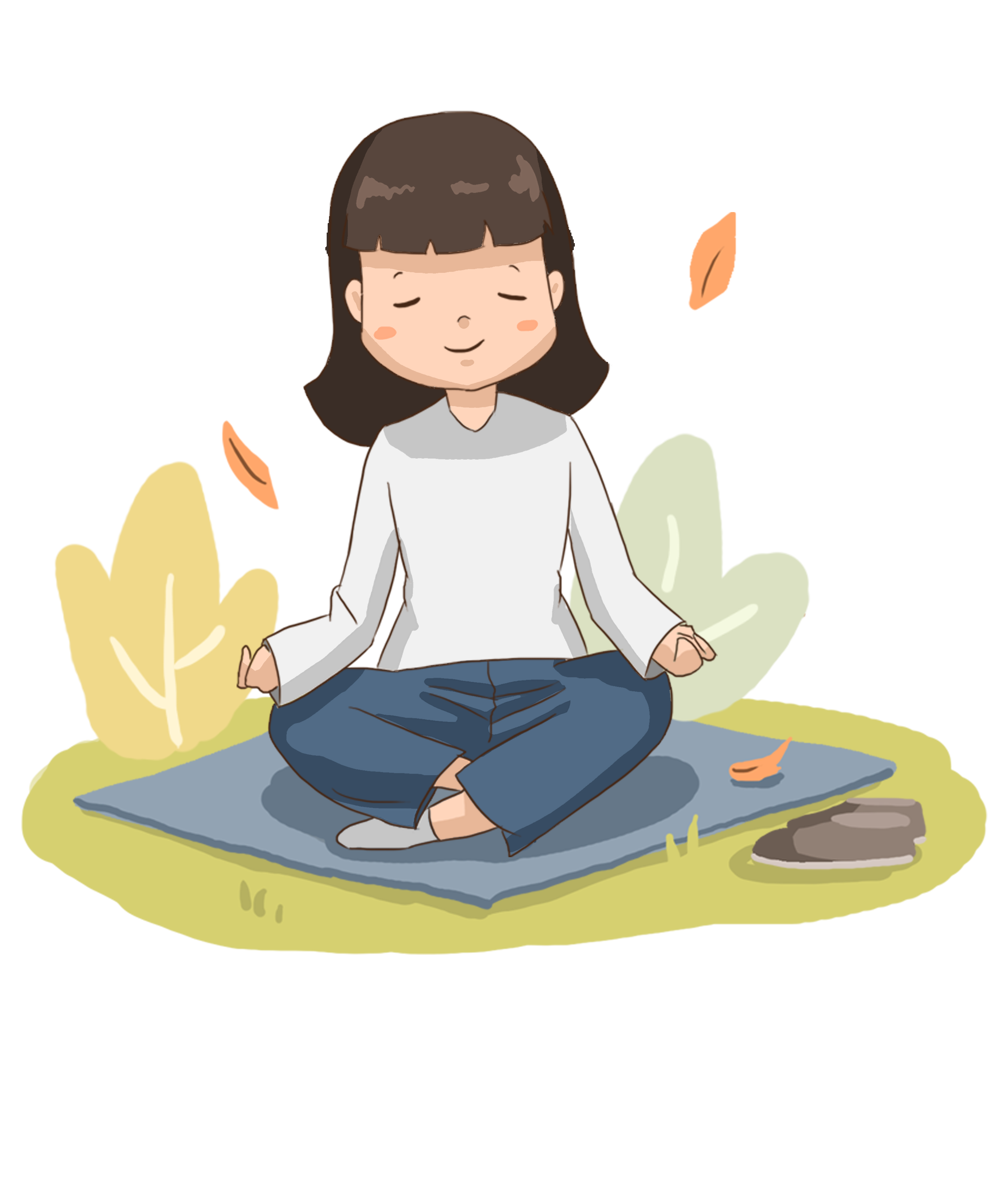 Em nhắm mắt, thở đều.
Lòng bàn tay thả lỏng.
Em lắng nghe tiếng thở.
“LUÔN LUÔN MỈM CƯỜI”
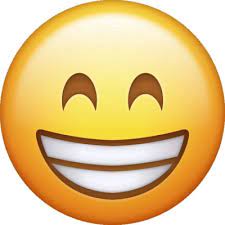 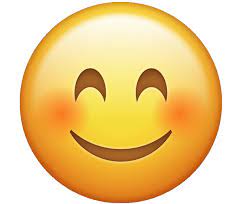 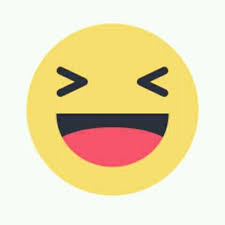 NHIỆM VỤ 10
XỬ LÝ TÌNH HUỐNG KIỂM SOÁT NÓNG GIẬN VÀ LO LẮNG.
THẢO LUẬN NHÓM
- Lớp chia làm 4 nhóm. Thảo luận hai tình huống nóng giận và lo lắng theo gợi ý bên dưới.
Thời gian thảo luận: 5 phút
Kĩ thuật: Khăn trải bàn.
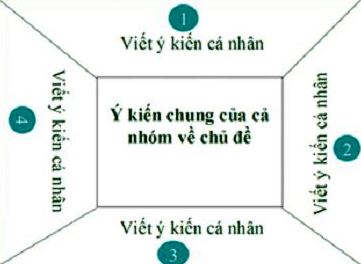 TÌNH HUỐNG
 NÓNG GIẬN/ LO LẮNG
Hãy mô tả một tình huống giả định mà em nóng giận hoặc lo lắng theo gợi ý bên dưới.
Sắm vai xử lí các tình huống trên.
TÌNH HUỐNG 
NÓNG GIẬN/ LO LẮNG
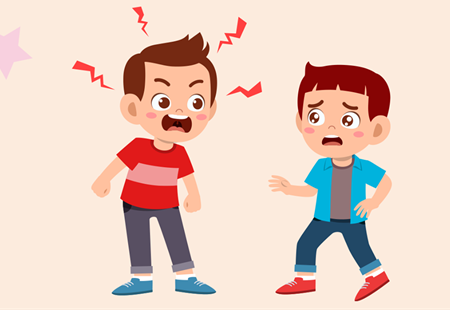 Thời gian diễn ra.
Nội dung tình huống.
Điều làm em tức giận/ lo lắng .
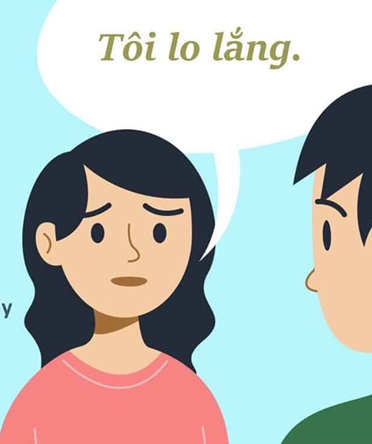 Biểu hiện khi em tức giận/ 
lo lắng.
Việc em đã làm để giảm cơn tức giận/ lo lắng.
NHIỆM VỤ 11
TỰ ĐÁNH GIÁ
CHO BẠN – CHO TÔI
- Hãy lựa chọn từ ngữ phù hợp với bạn ngồi cạnh liên quan đến nội dung chăm sóc và điều chỉnh bản thân để tặng bạn.
- Cho các bạn biết mình mong đợi gì ở bạn và mình yêu thích gì ở bạn về chăm sóc cuộc sống cá nhân.
Hay lo lắng vô cớ
Ít chê người khác
Vui vẻ, hoà đồng
Biết động viên người khác
Kiểm chế cảm xúc chưa tốt
Dễ nổi nóng
……
Ngăn nắp, gọn gàng
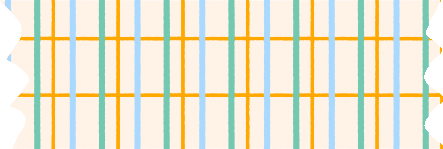 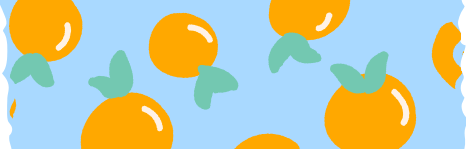 Tôi nhận thấy: …………………………...................................................................
Tôi nhận thấy: …………………………...................................................................
Tôi mong bạn: …………………………...................................................
Tôi mong bạn: …………………………...................................................
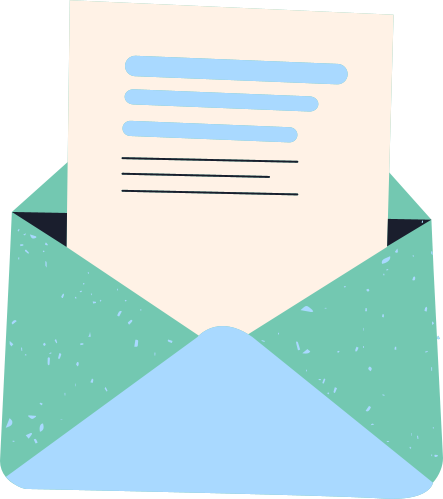 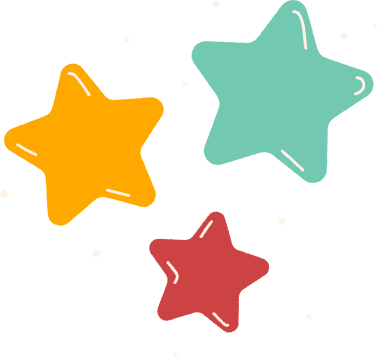 GÓC CHIA SẺ
Những bạn đã thực hiện tốt việc chăm sóc bản thân hãy chia sẻ kinh nghiệm để các bạn có tiến bộ nhanh hơn ở những nội dung liên quan.
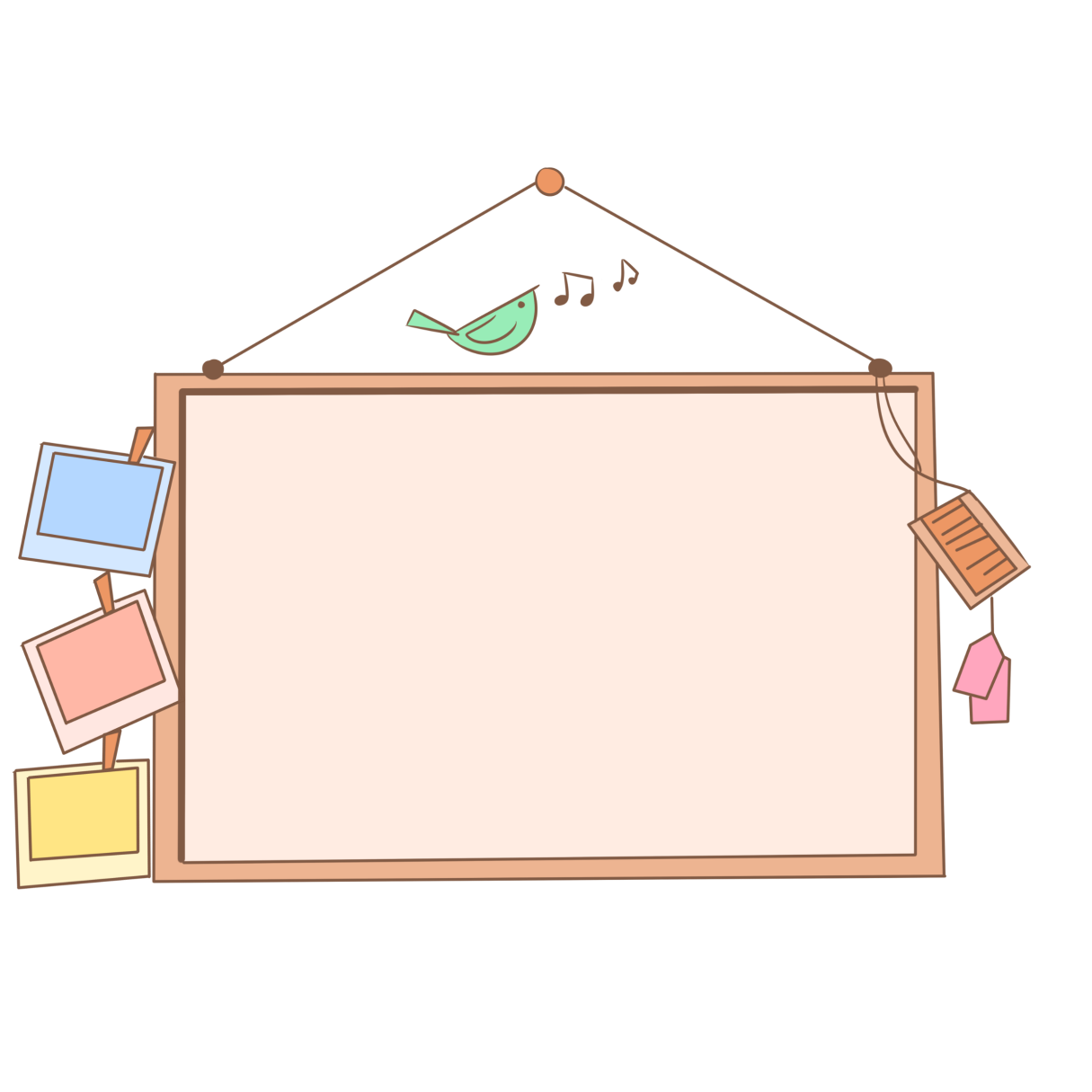 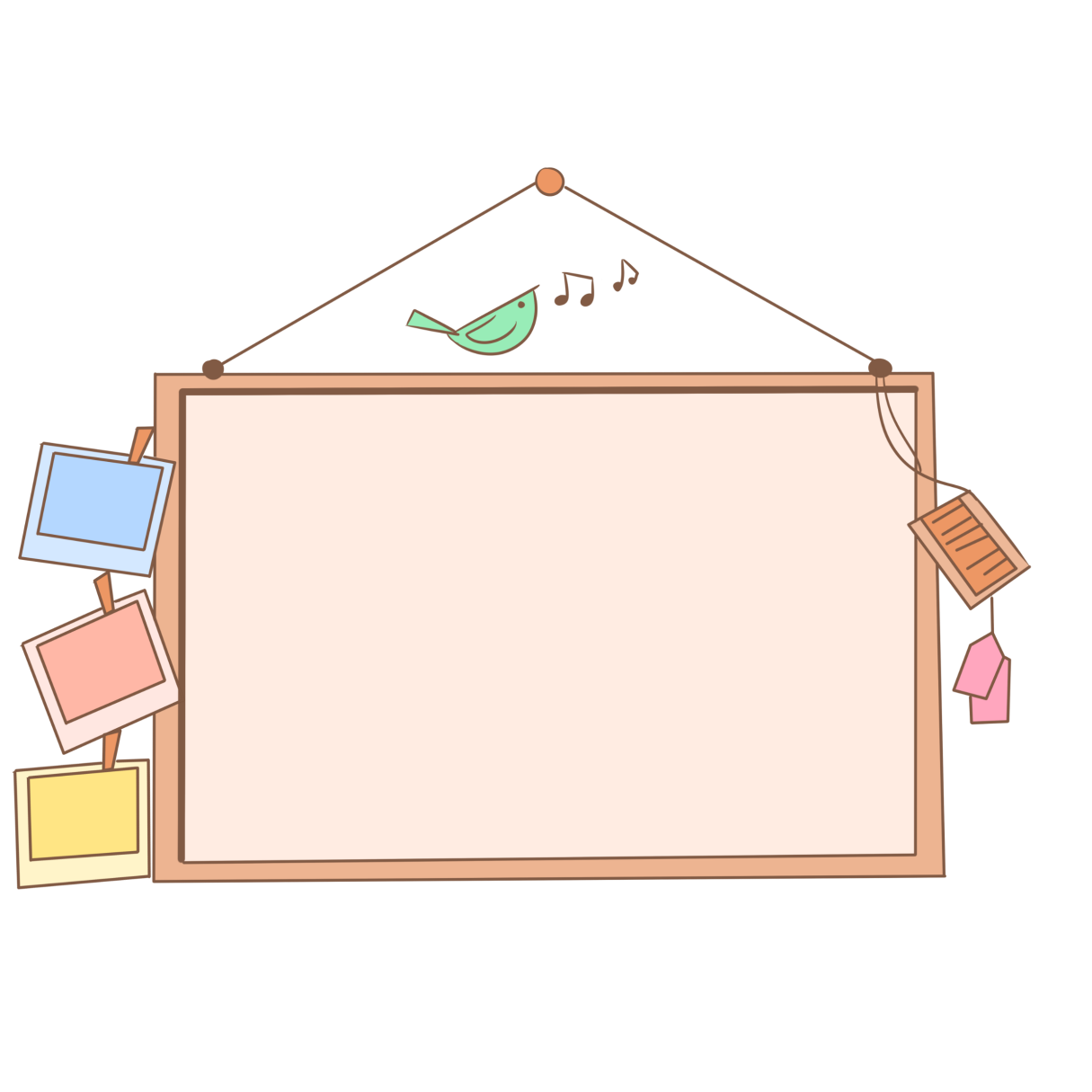 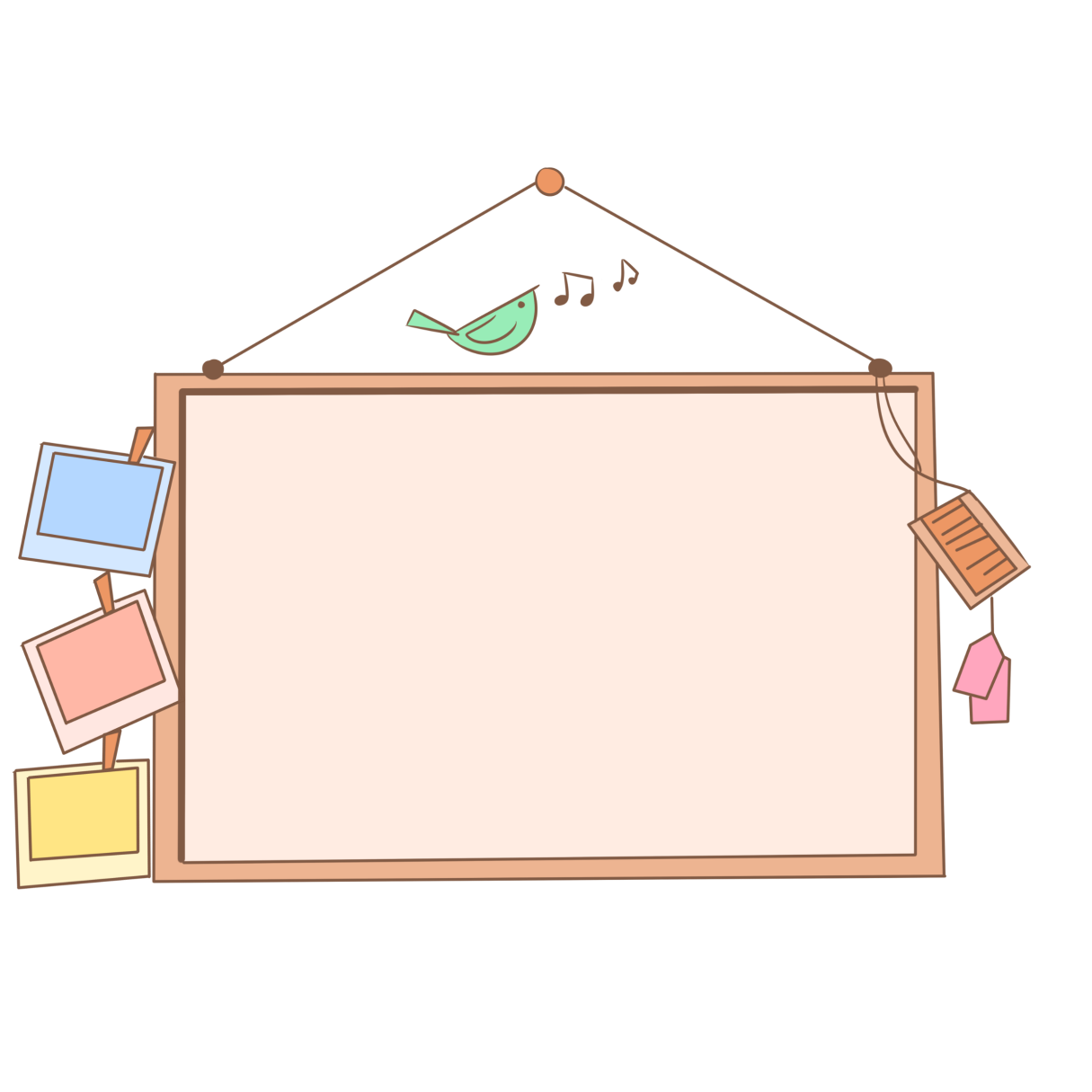 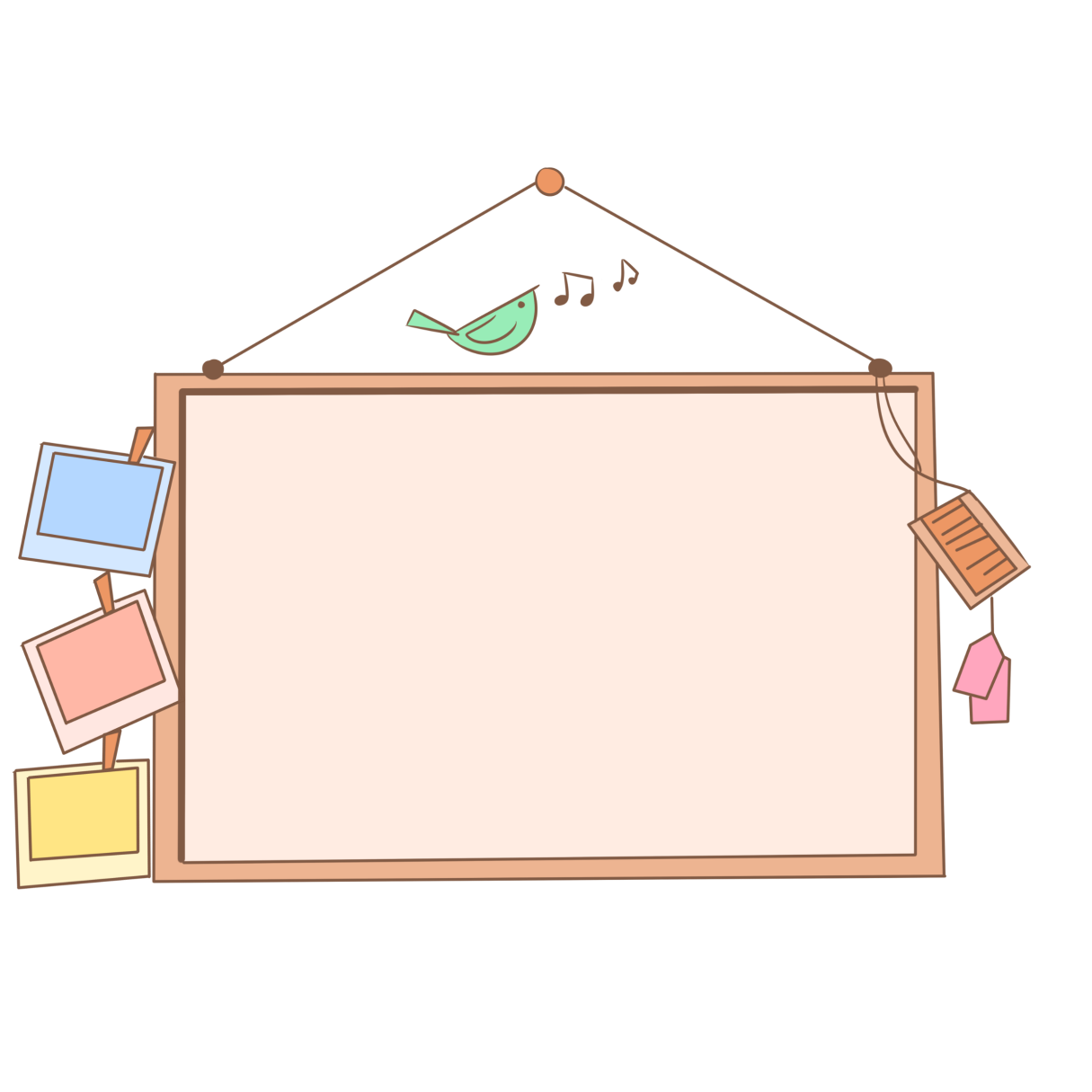 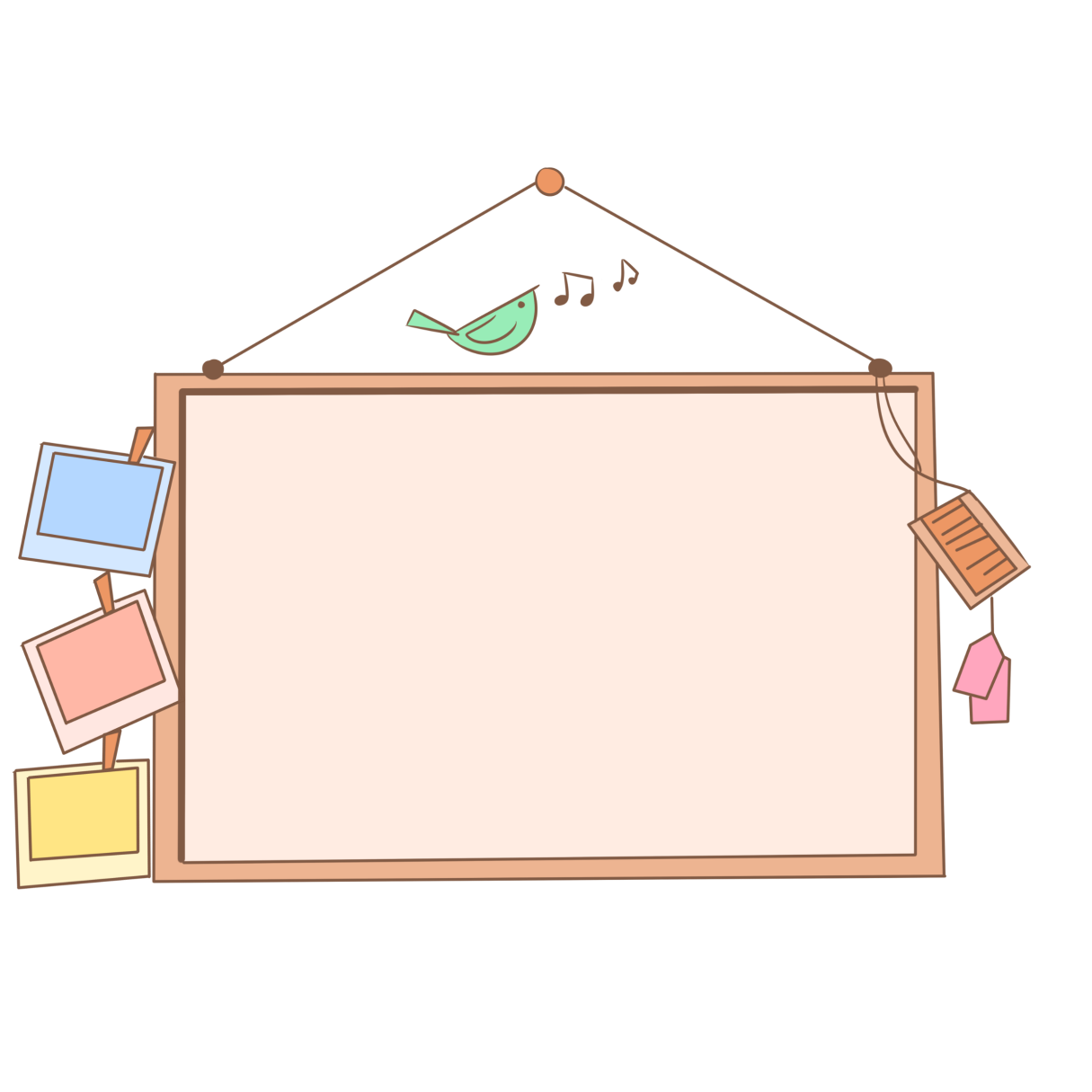 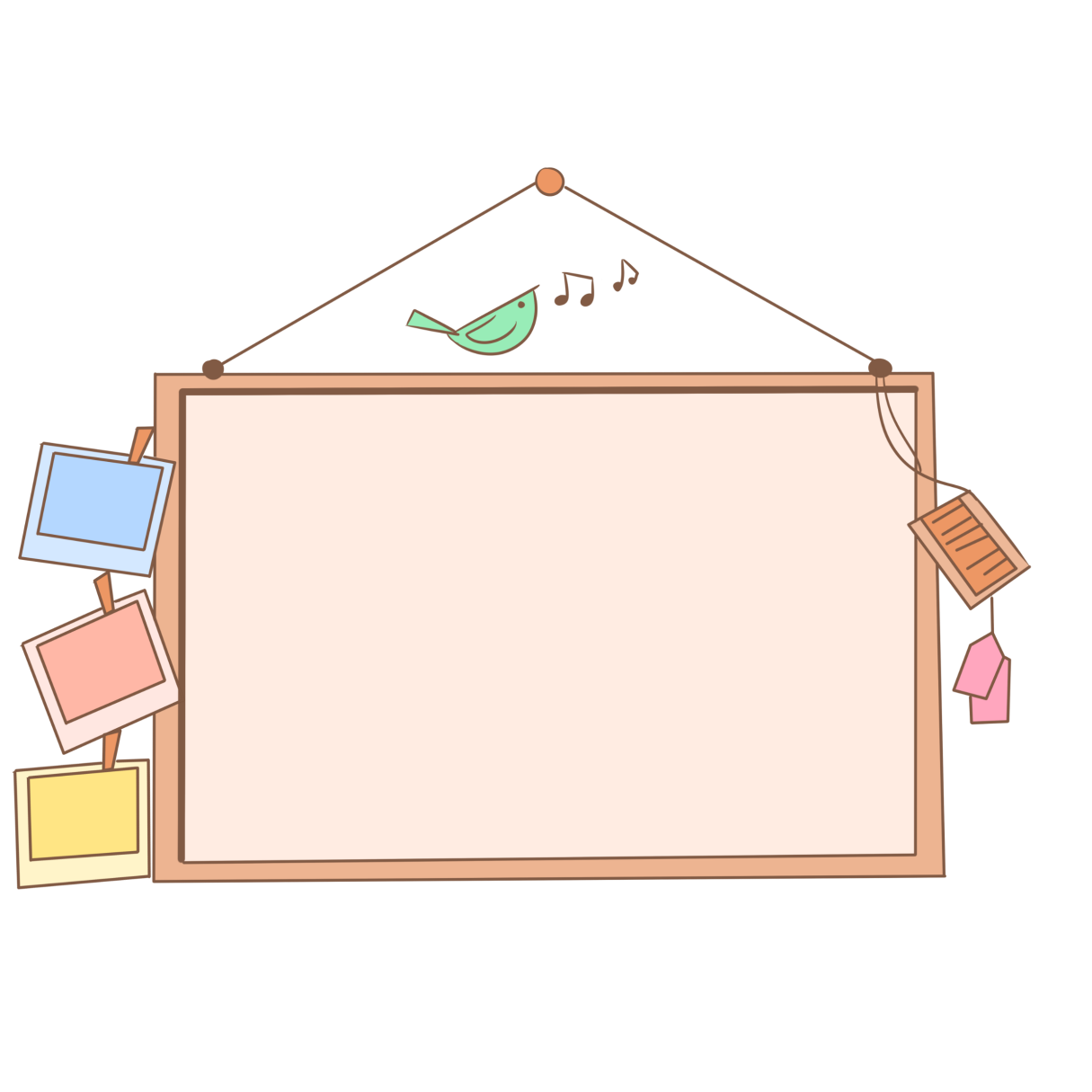 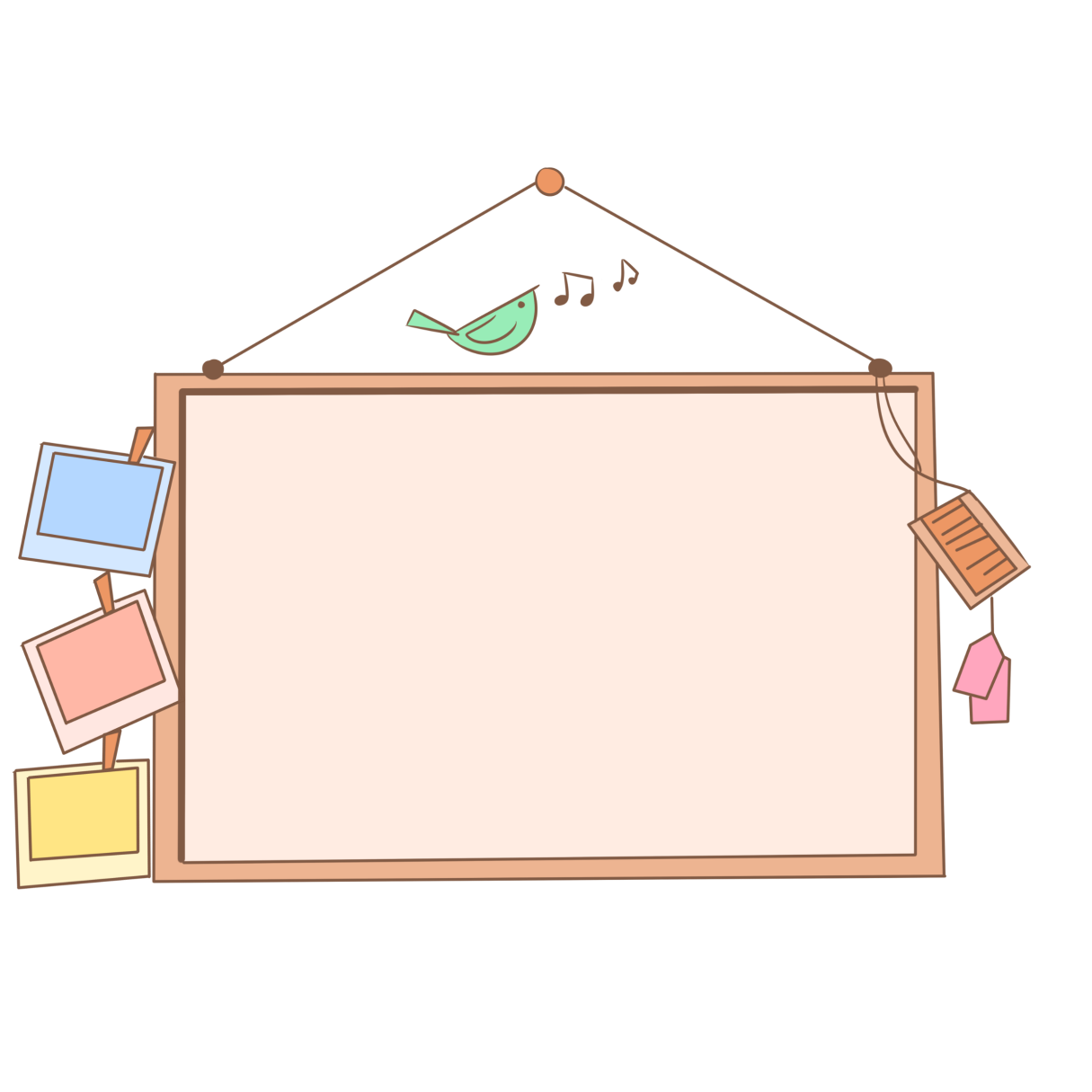 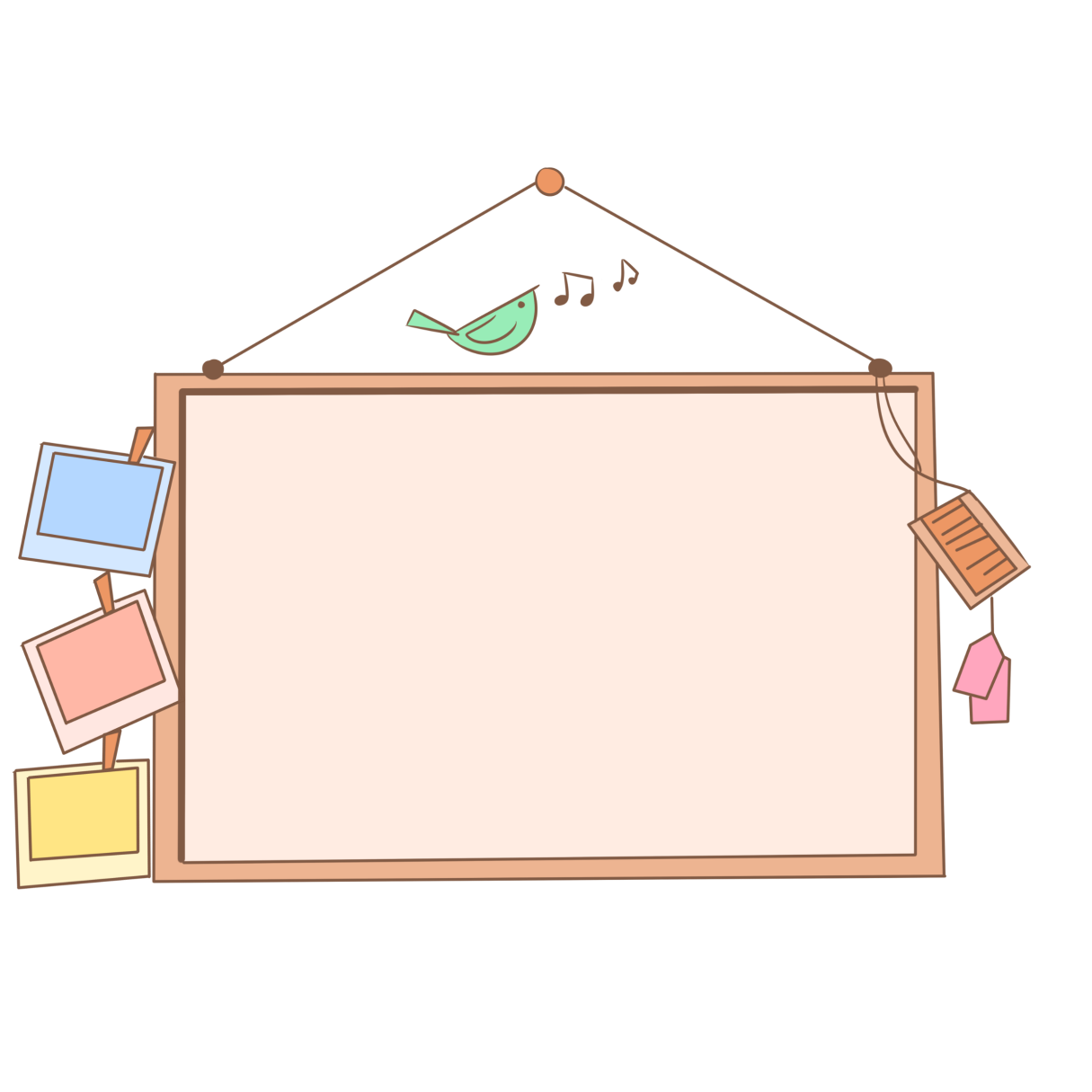 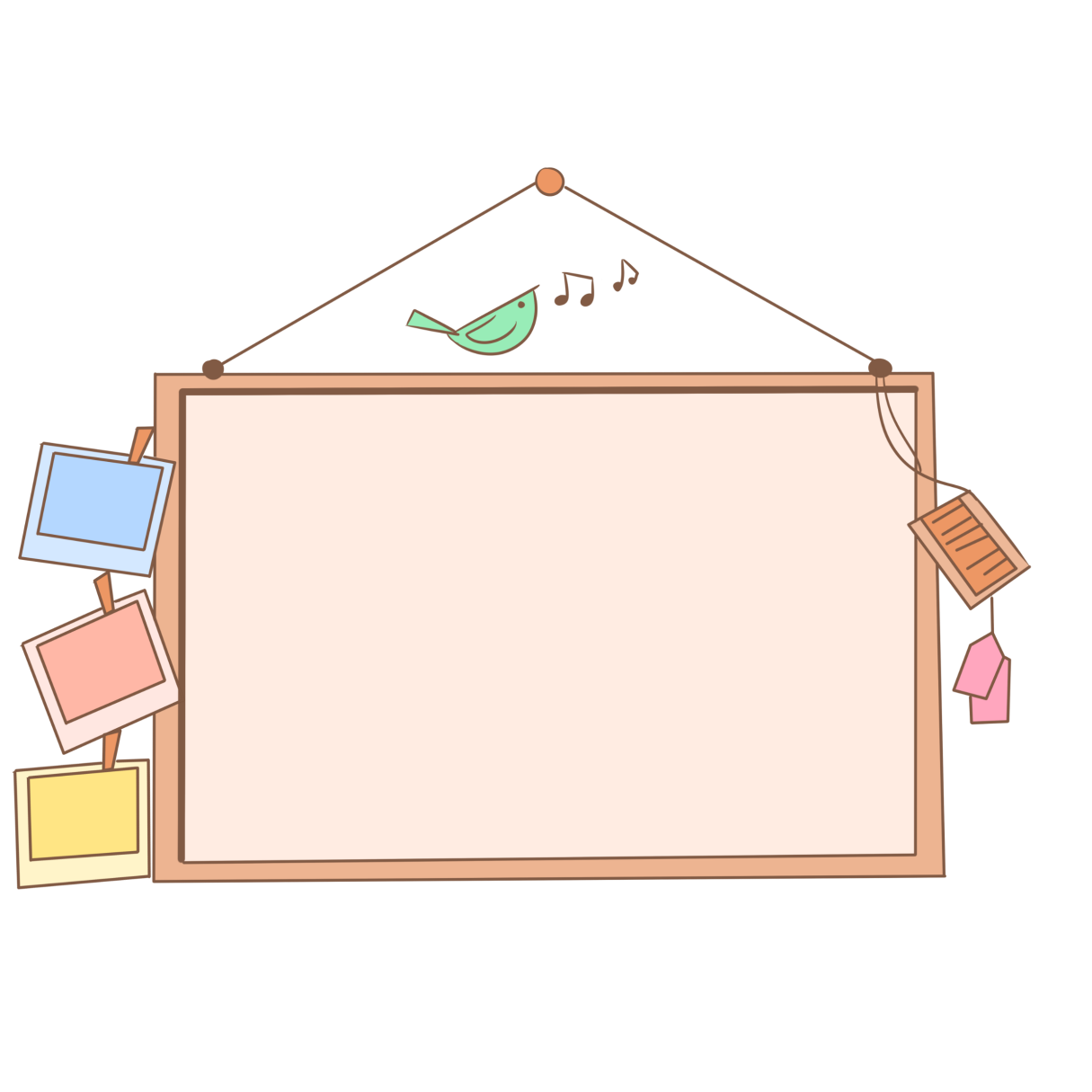 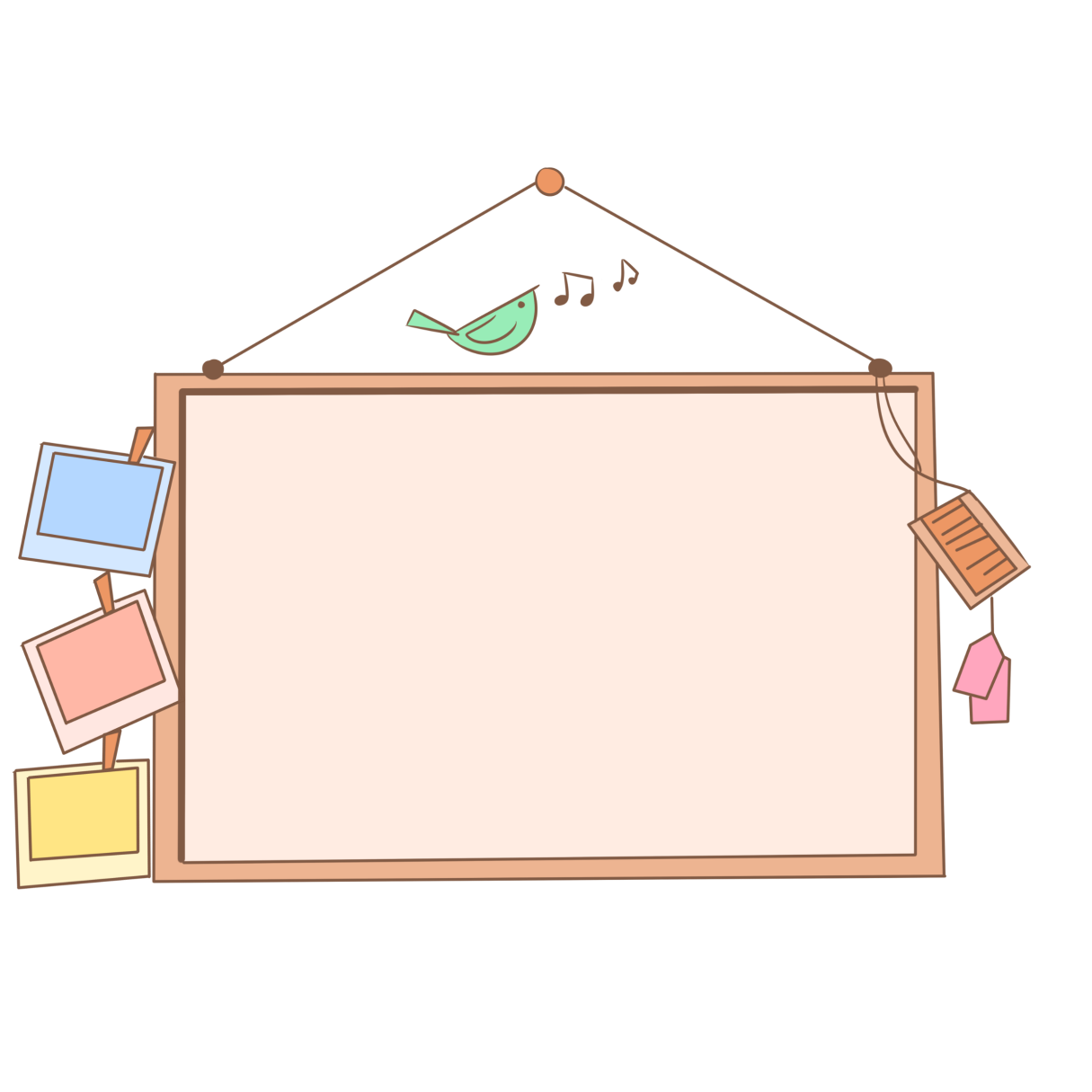 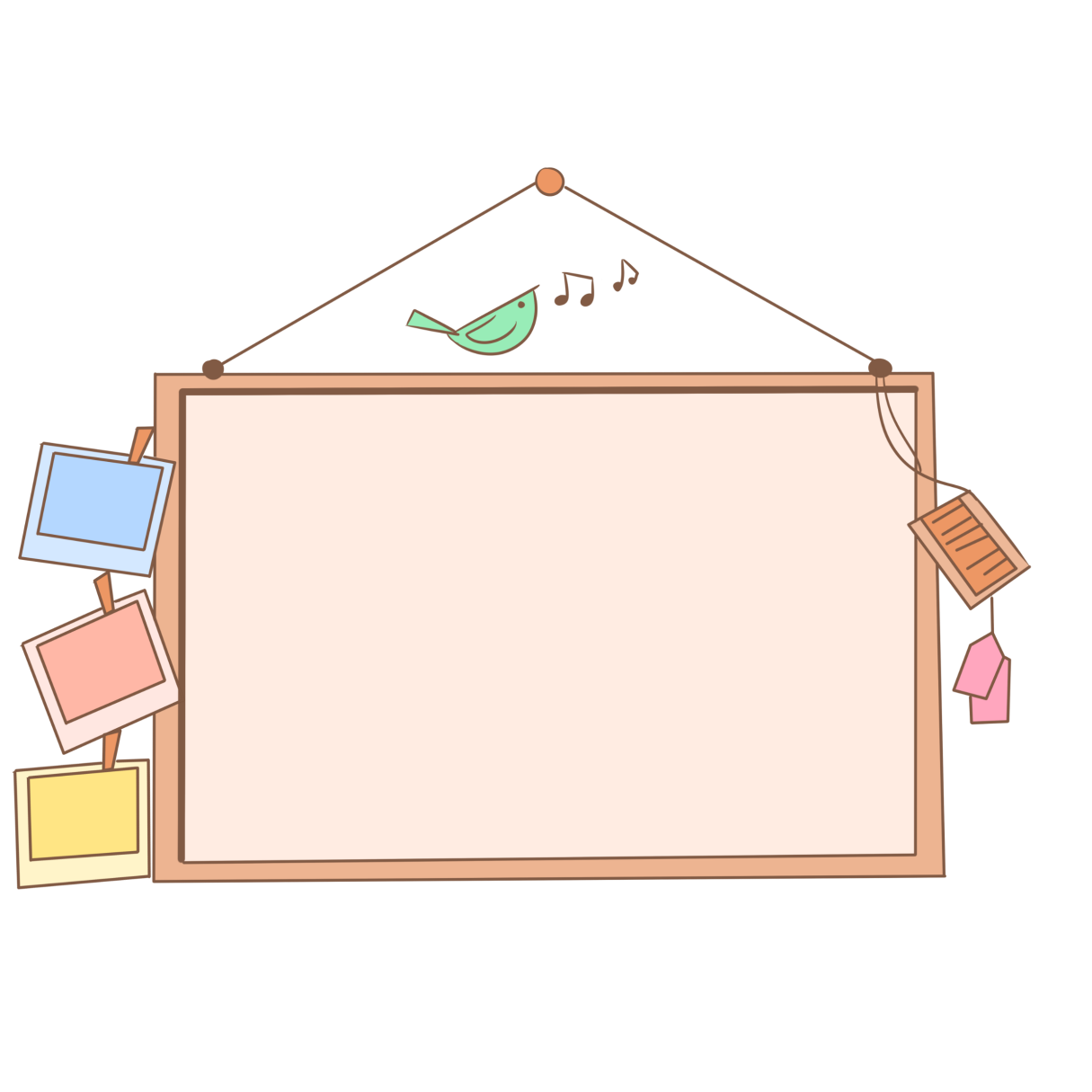 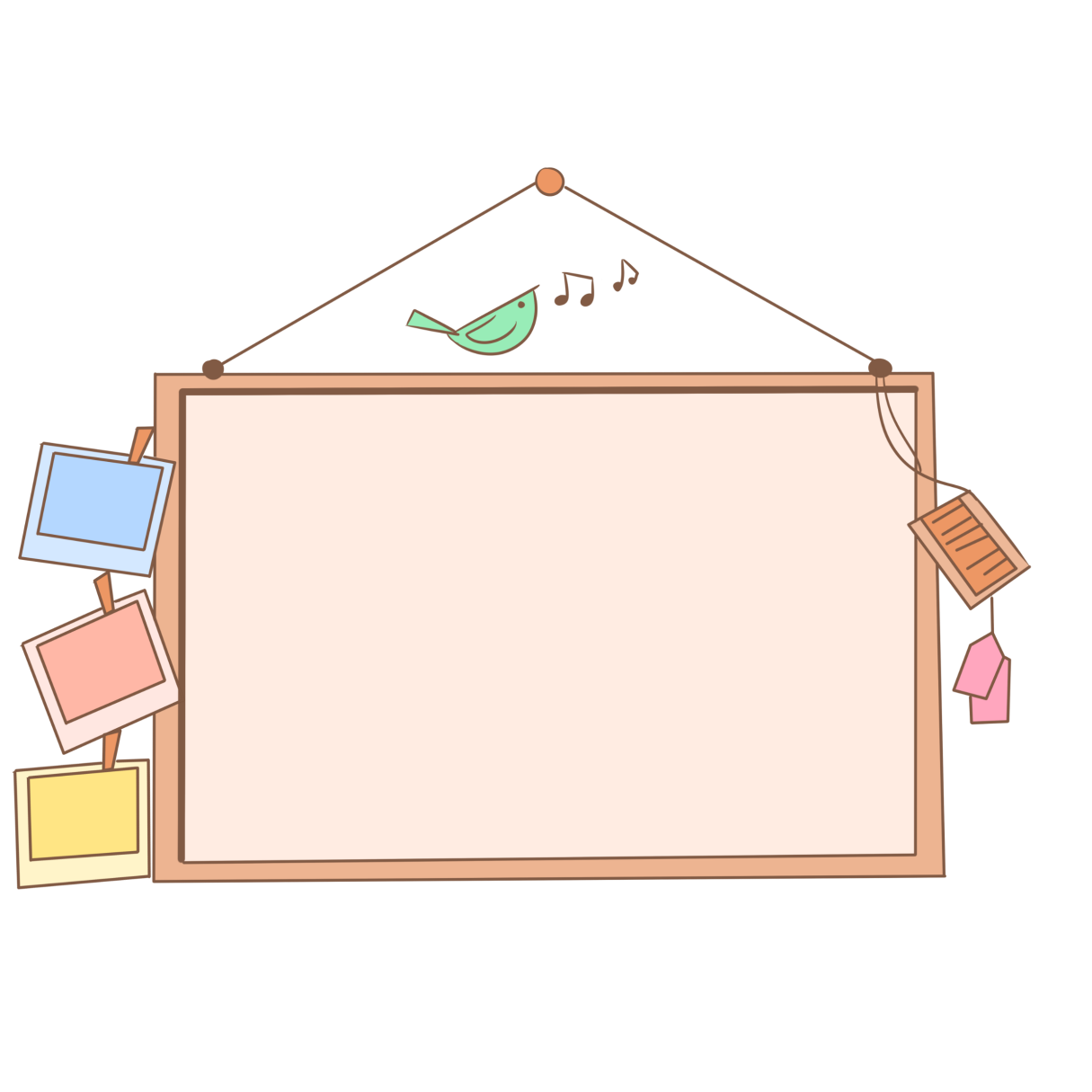 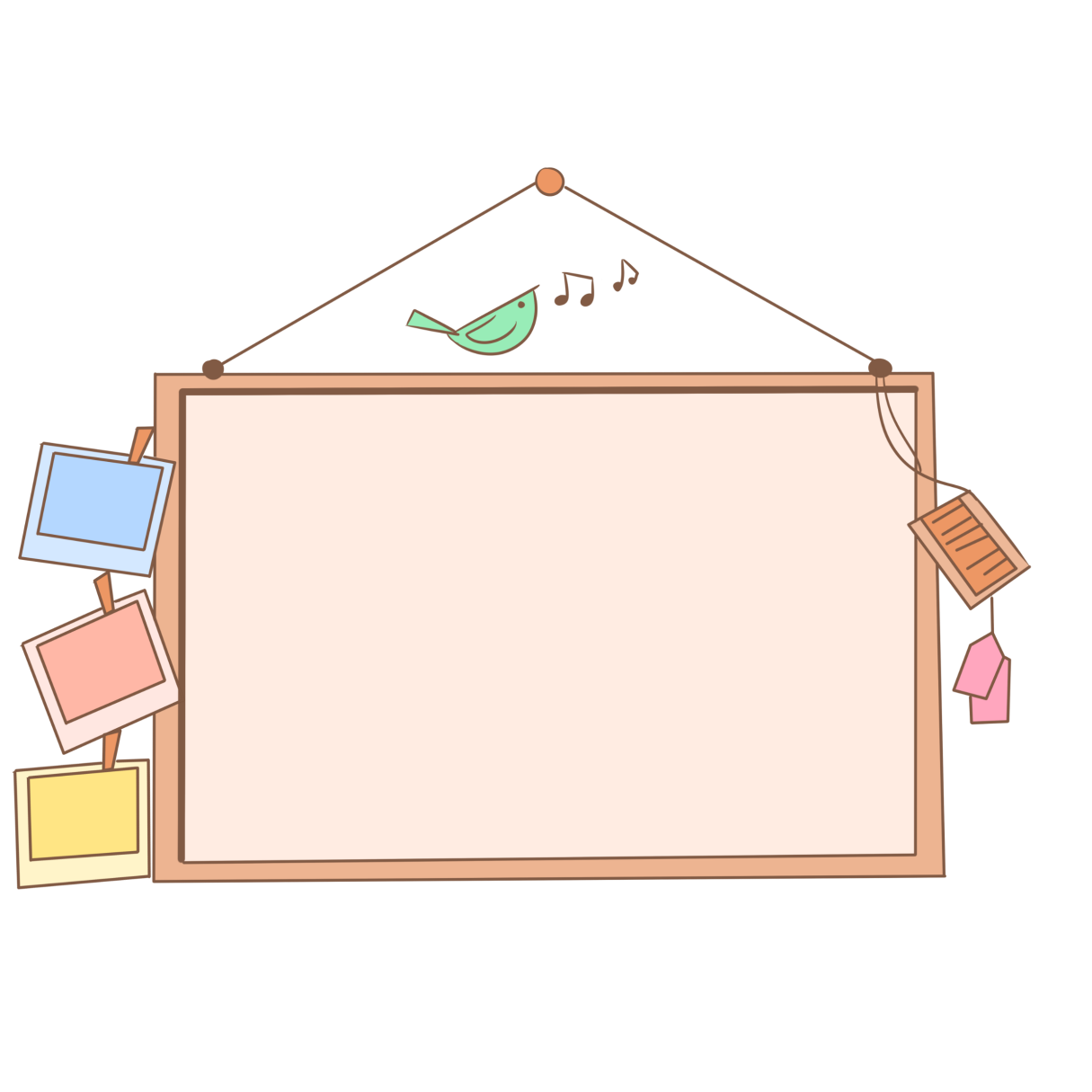 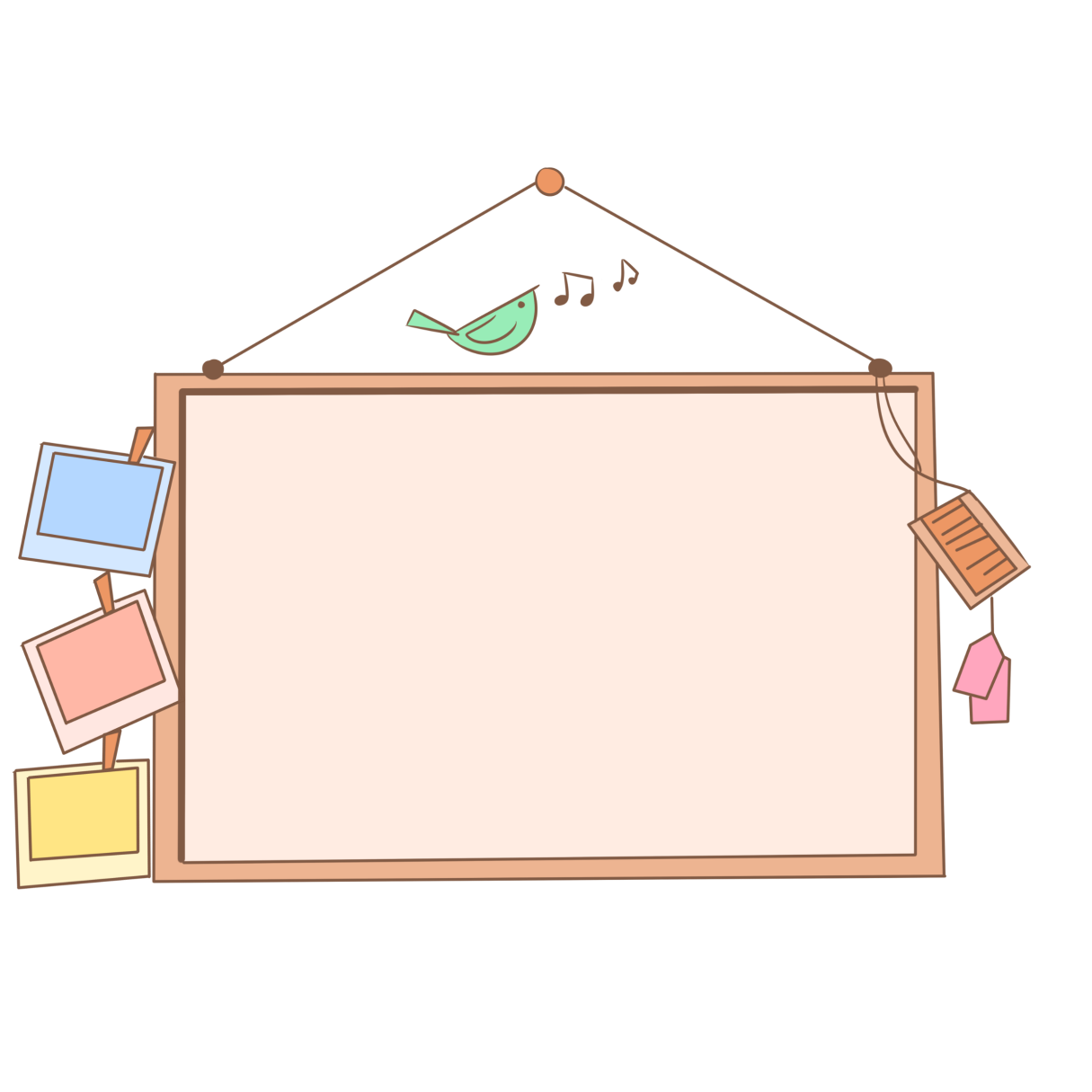 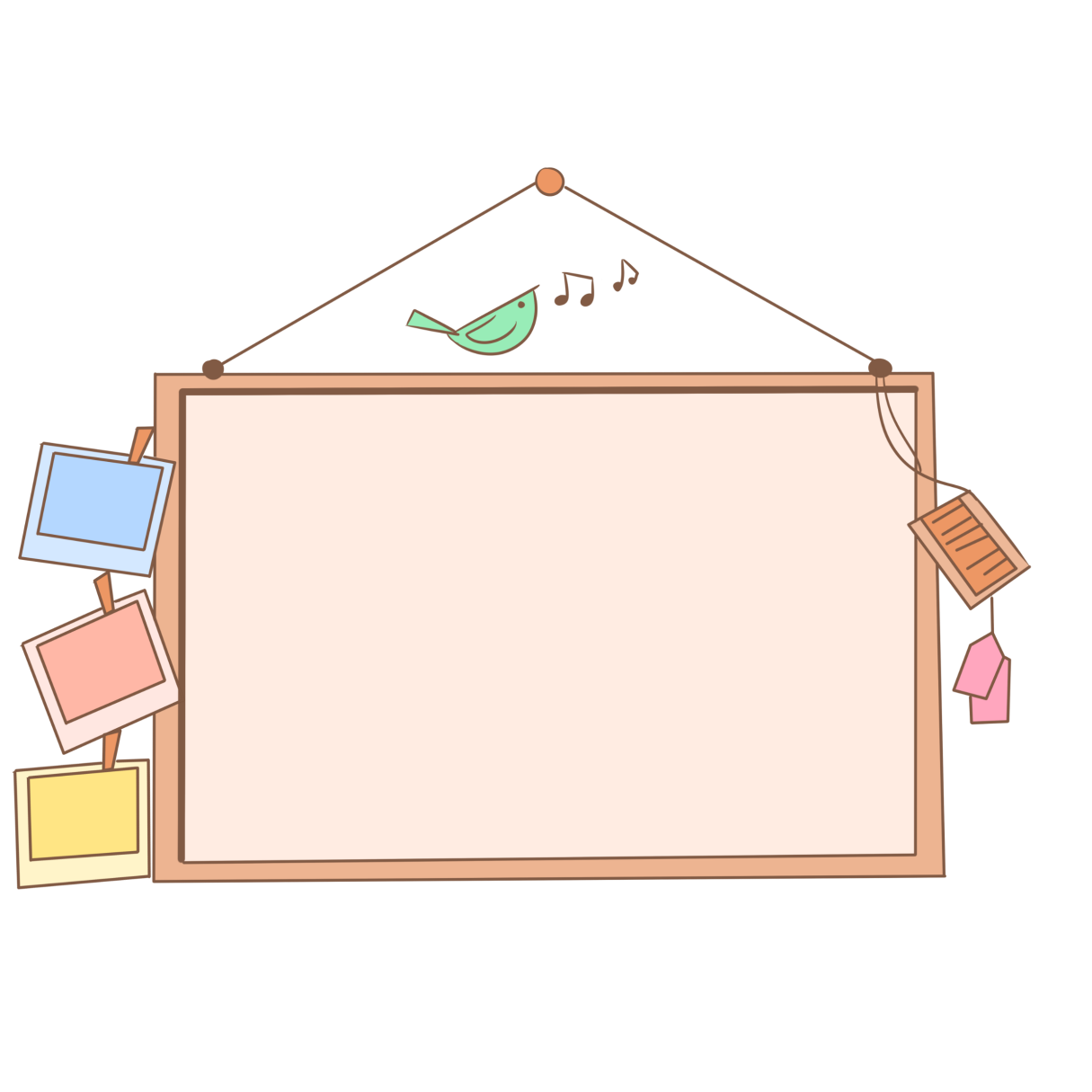 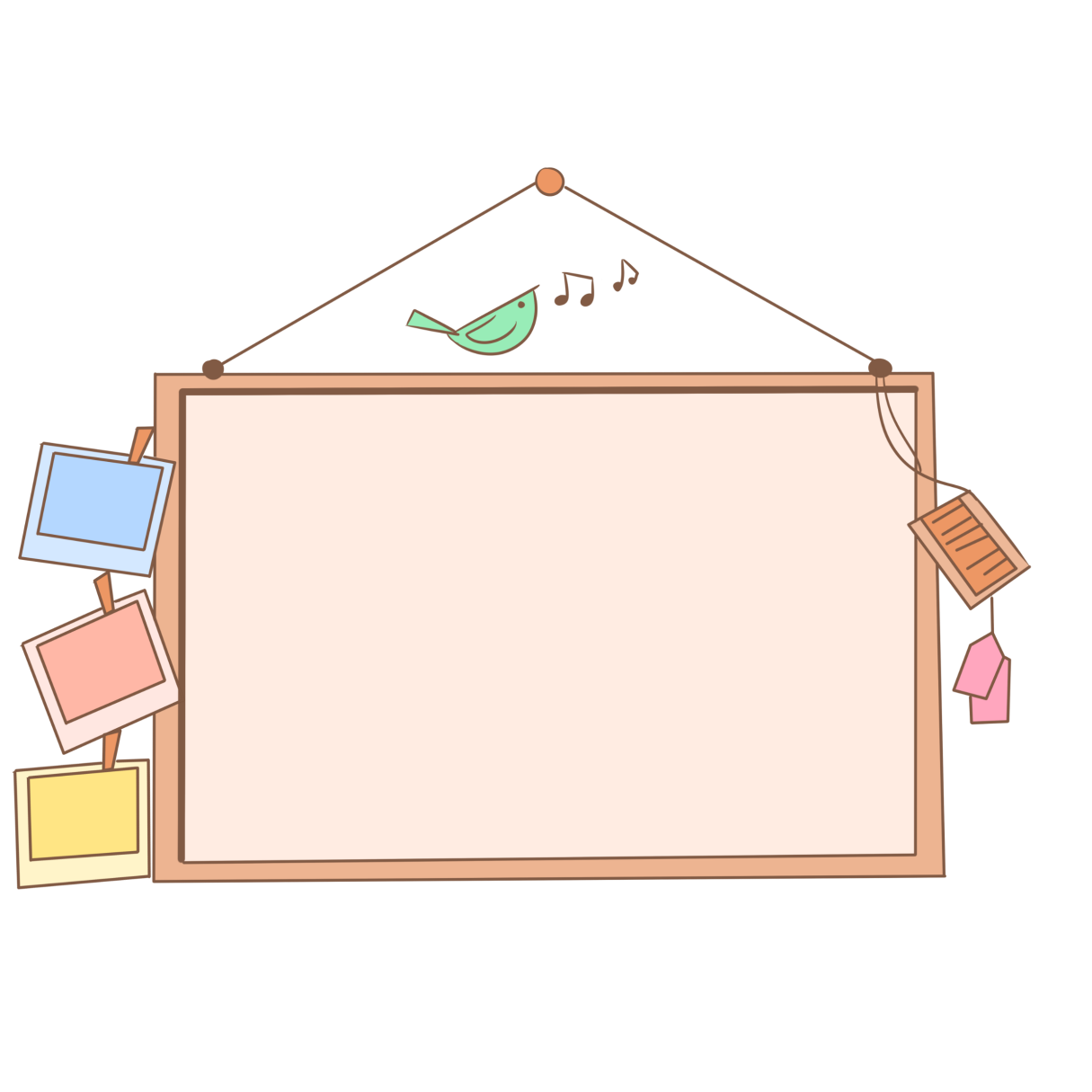 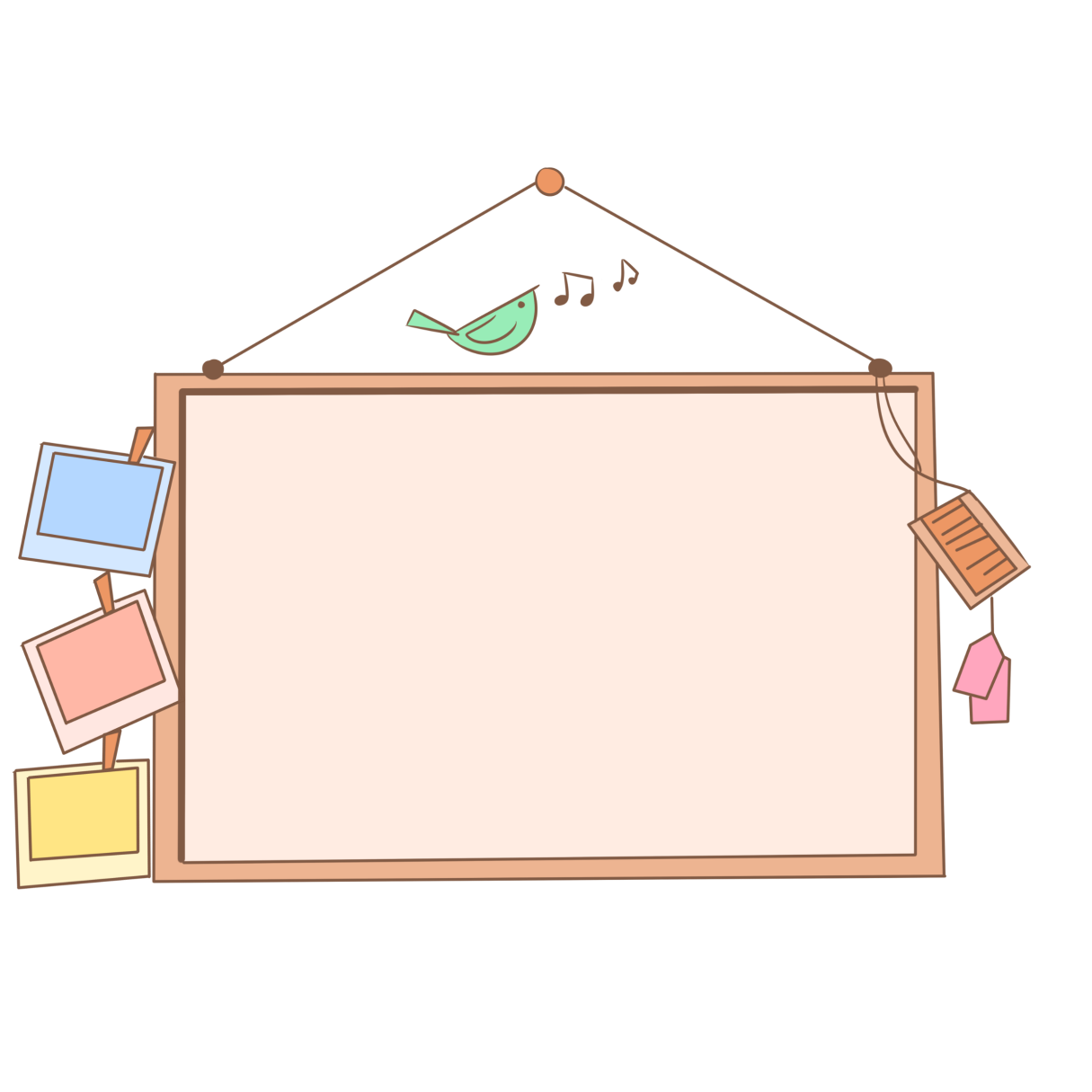 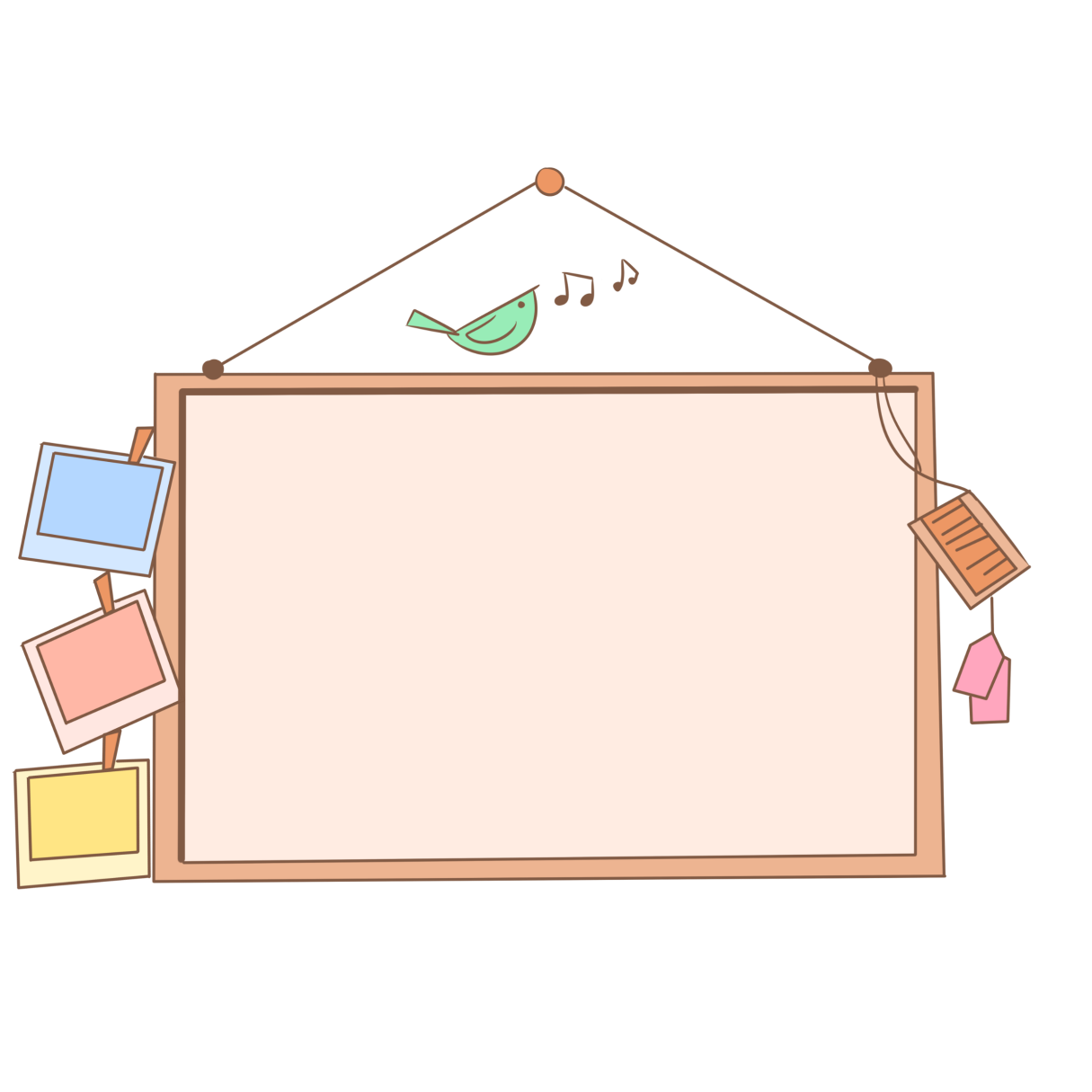 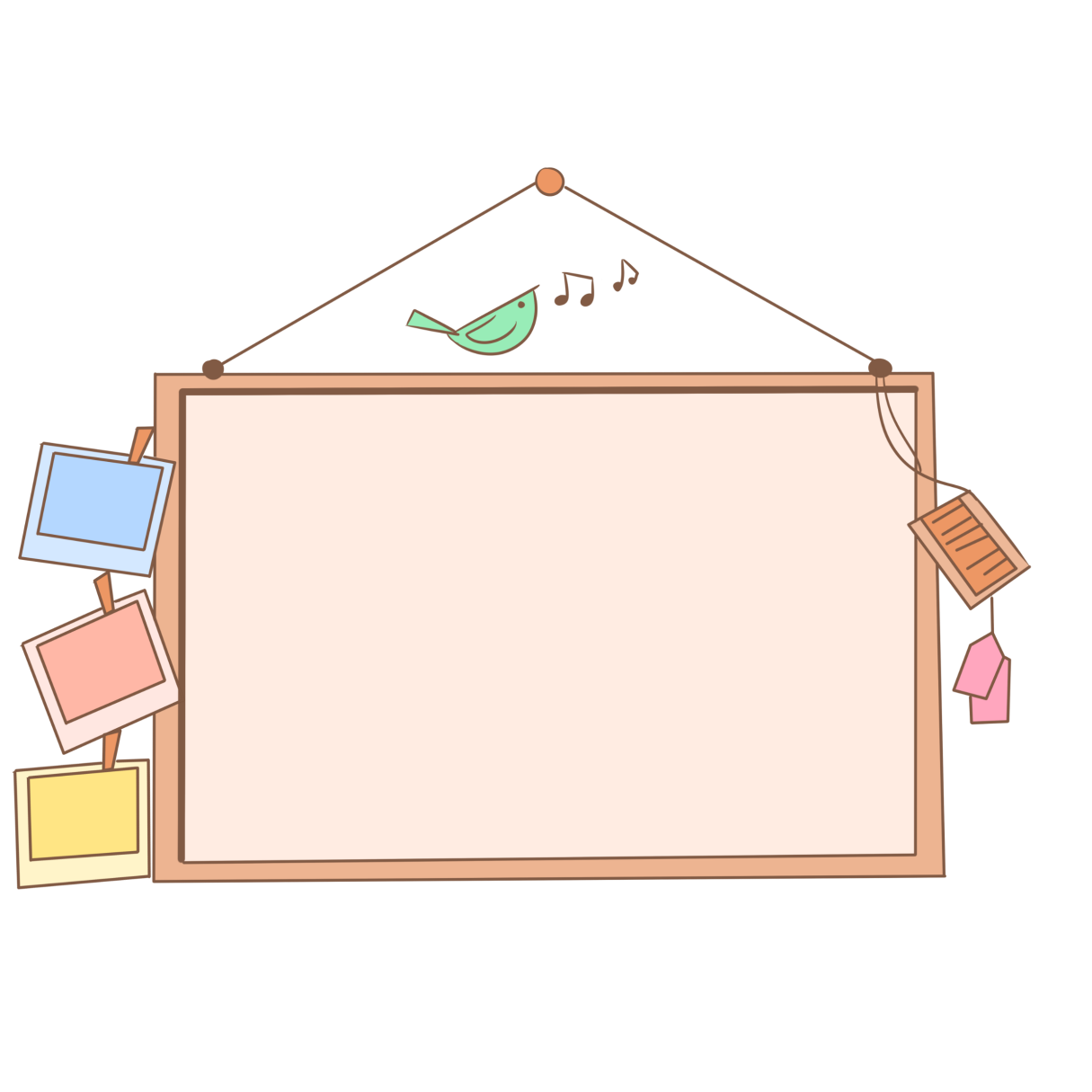 SADSDFE
Quay số may mắn
Vũ Đức Nguyên
Tạ Thanh Thuý
Vũ Quang
Minh
Hồ Minh Quân
Nguyễn Phong
Tân
Nguyễn Minh 
Tùng
Hà Anh Minh
Nguyễn Minh
Chiến Thắng
Phùng Hoàng
Hải Yến
Lều Thị Kim
Ngân
Nguyễn Thị 
Như ý
Dương Kiều
Như
Nguyễn Thị
Hồng Thắm
Nguyễn Hải
Yến
Nguyễn Thị
Bích Ngọc
Nguyễn Thị
Trà My
Trình Năng
Nguyên
Phạm Đức
Mạnh
Phạm Thu
Trang
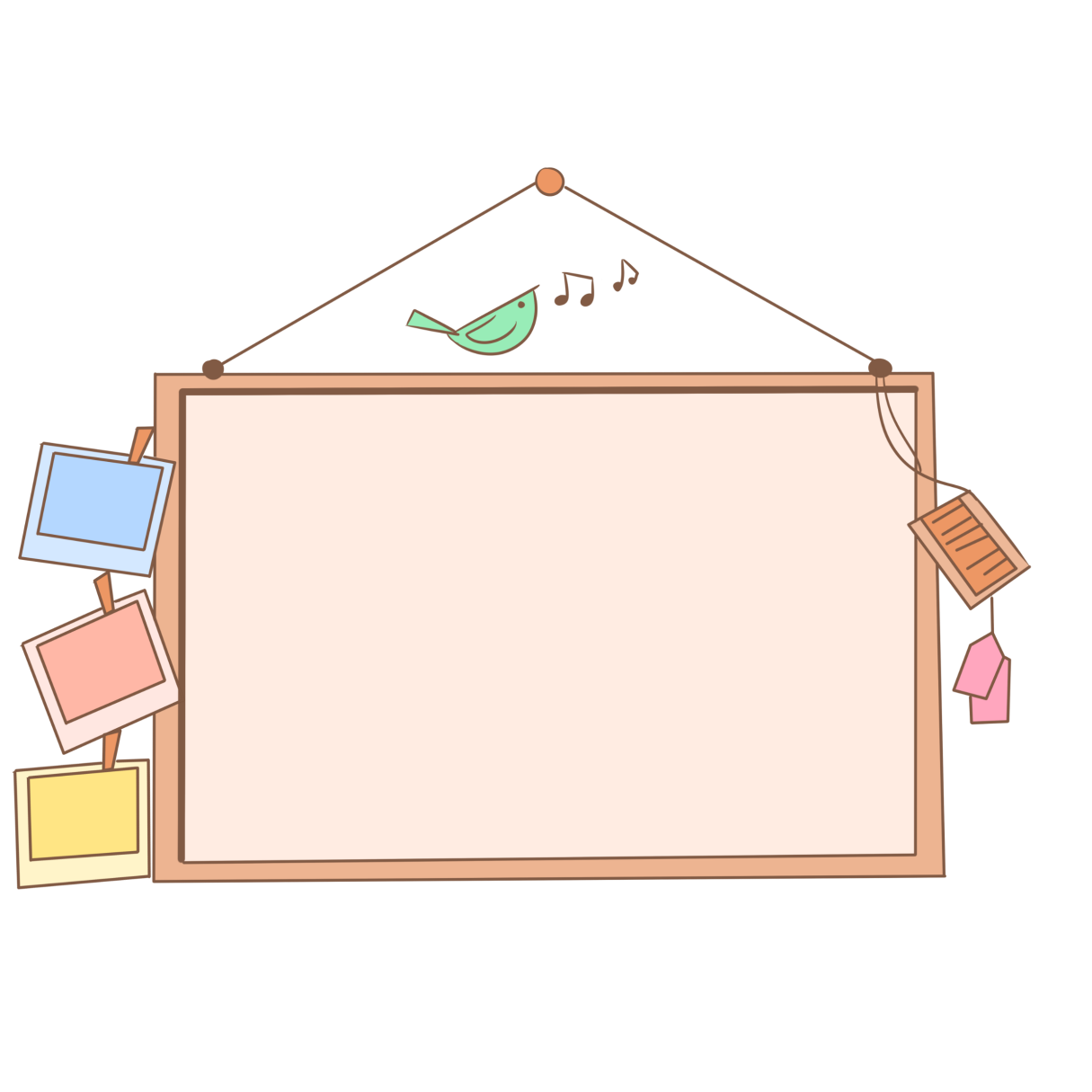 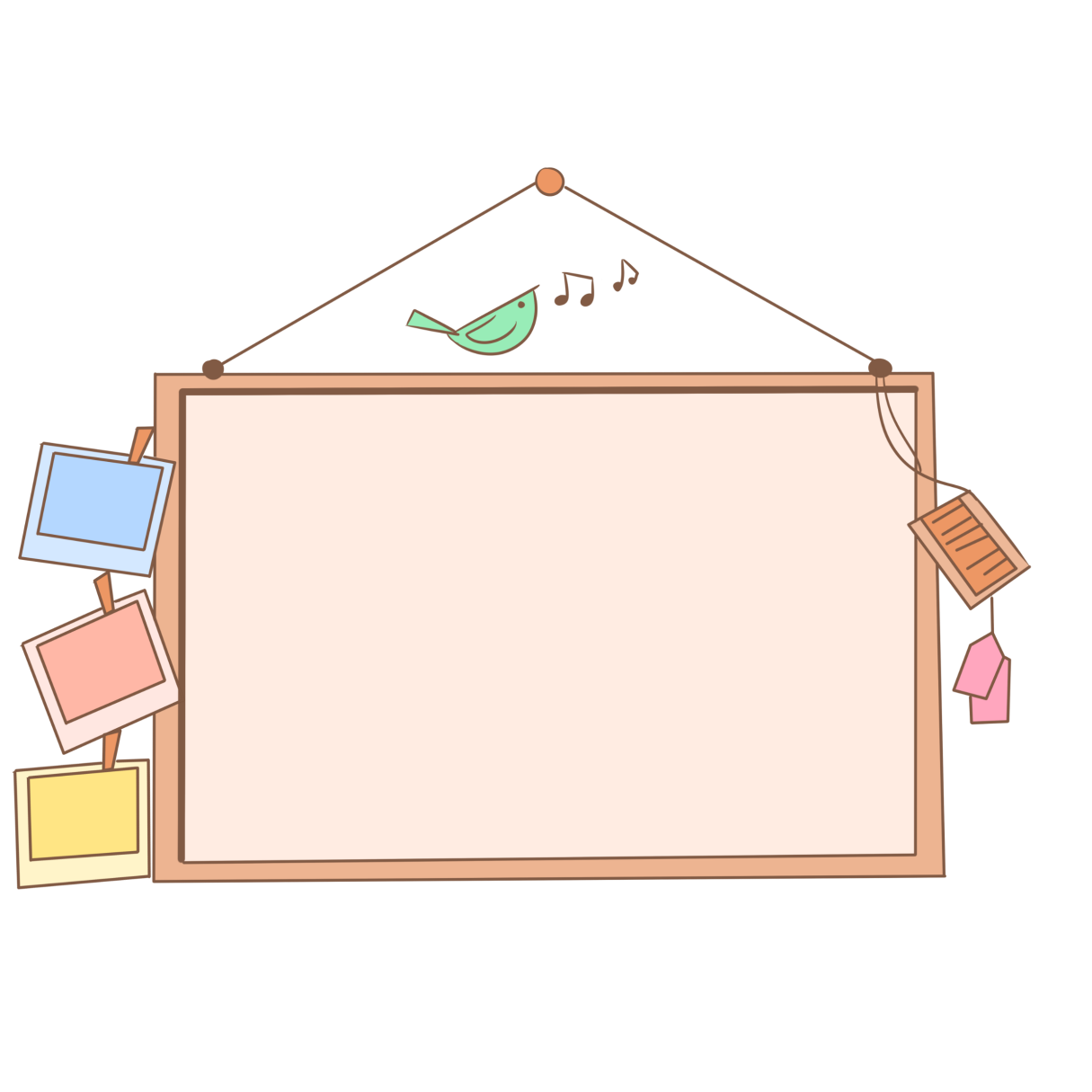 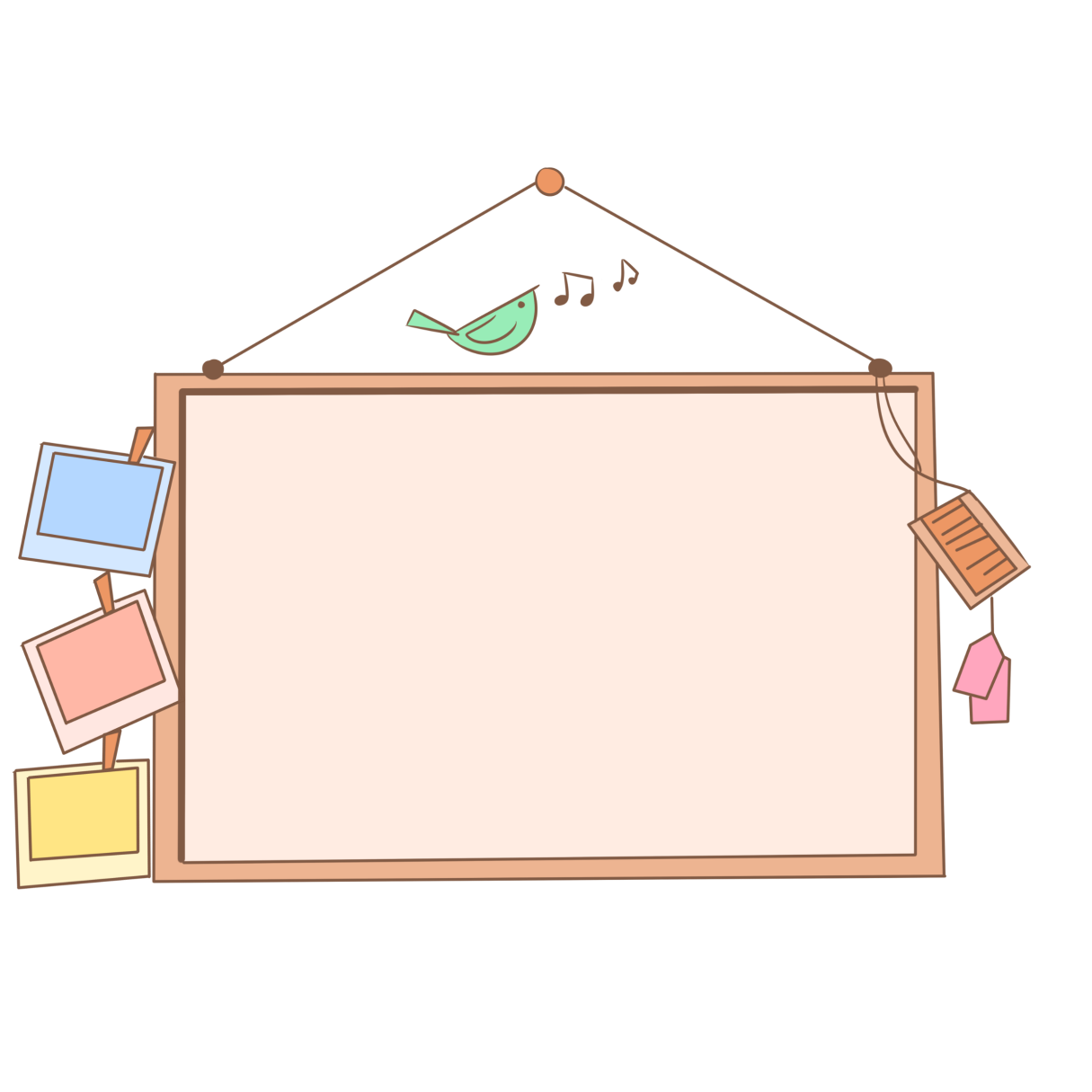 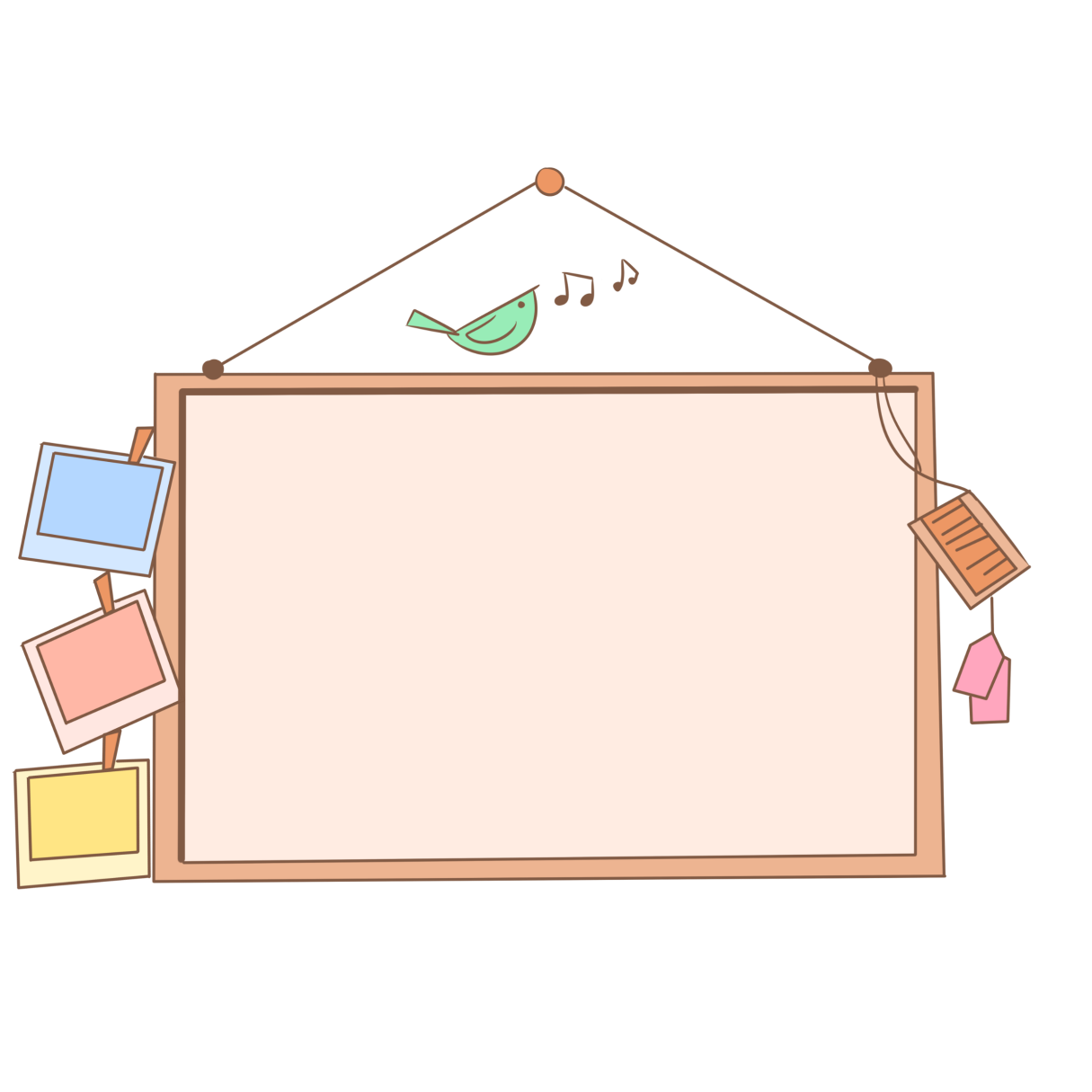 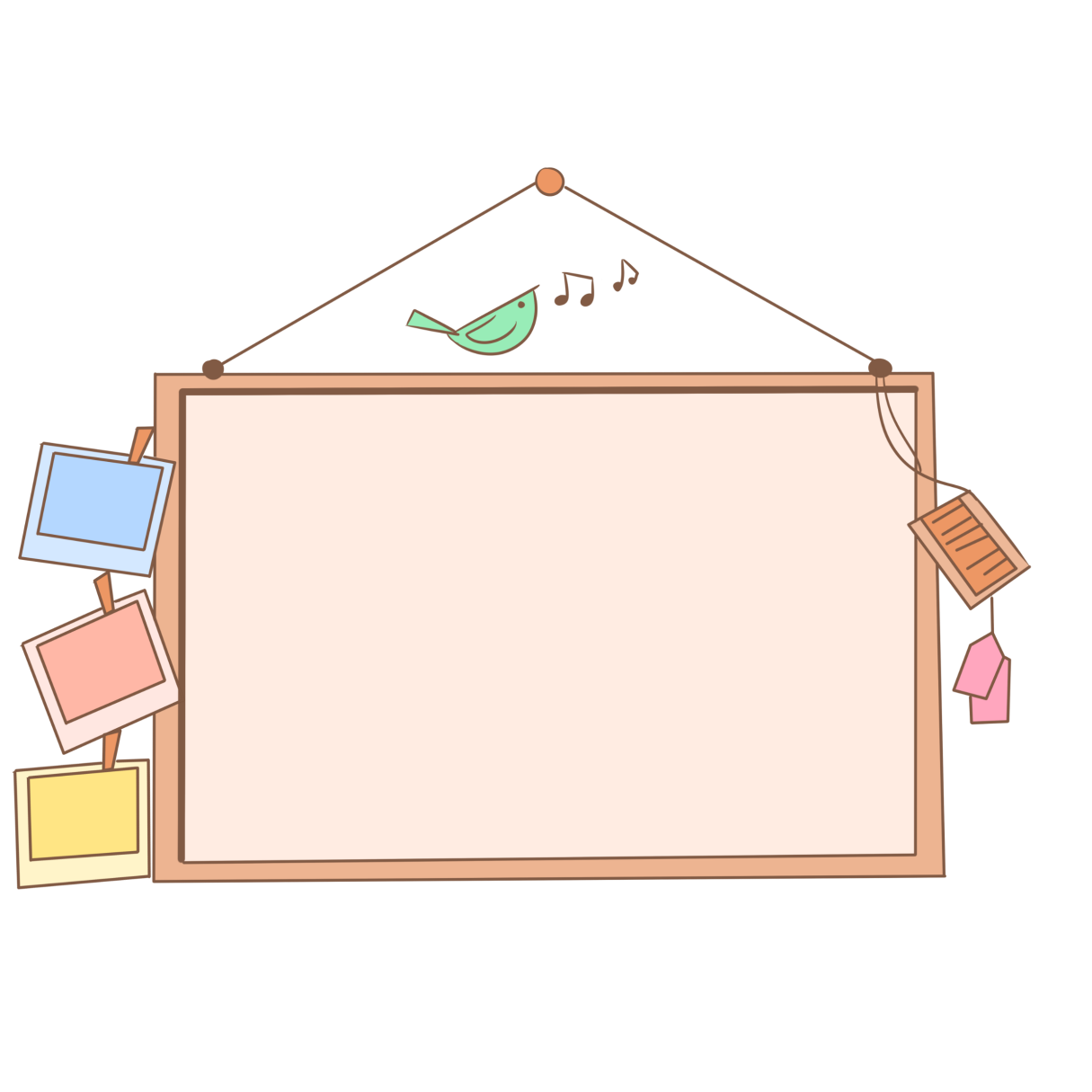 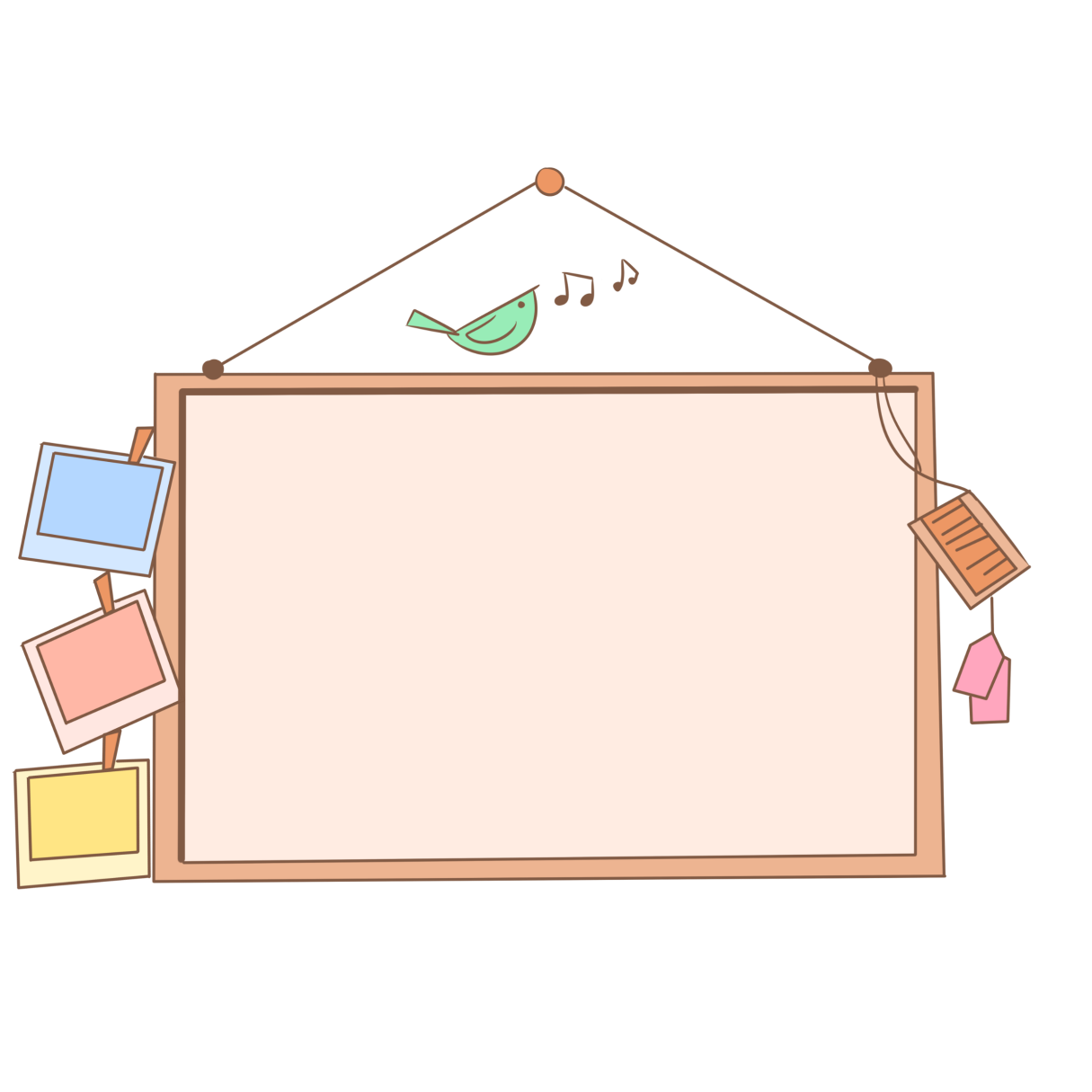 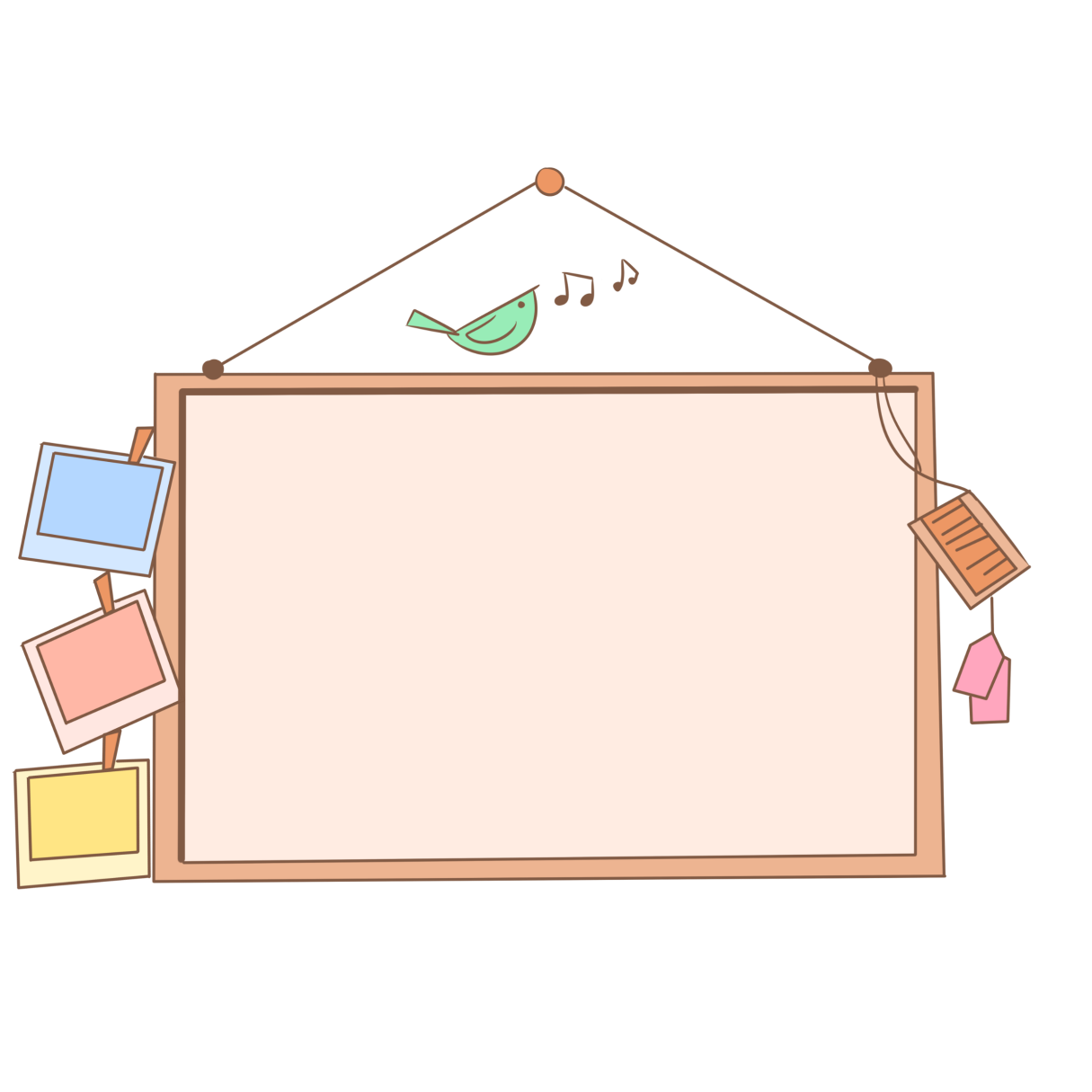 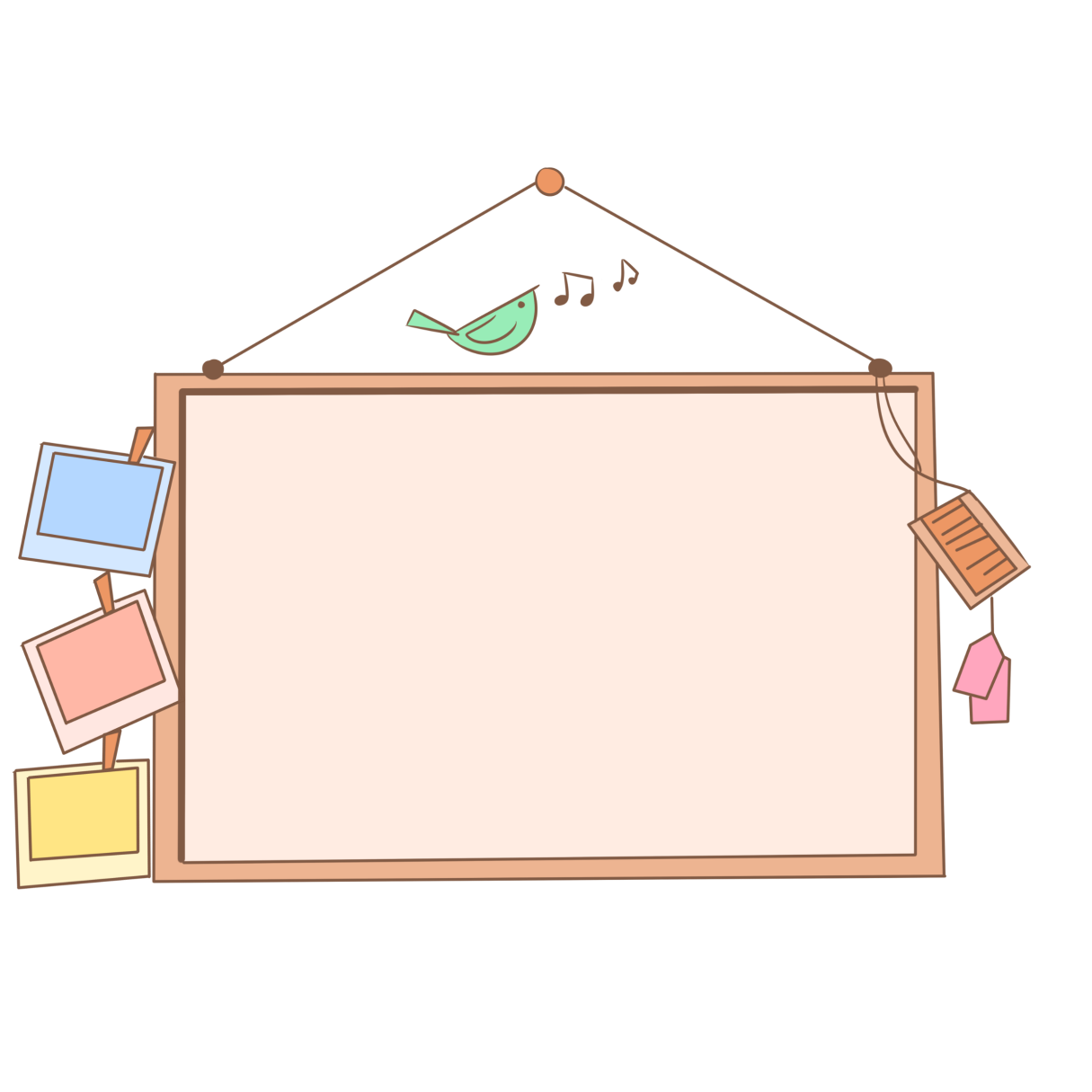 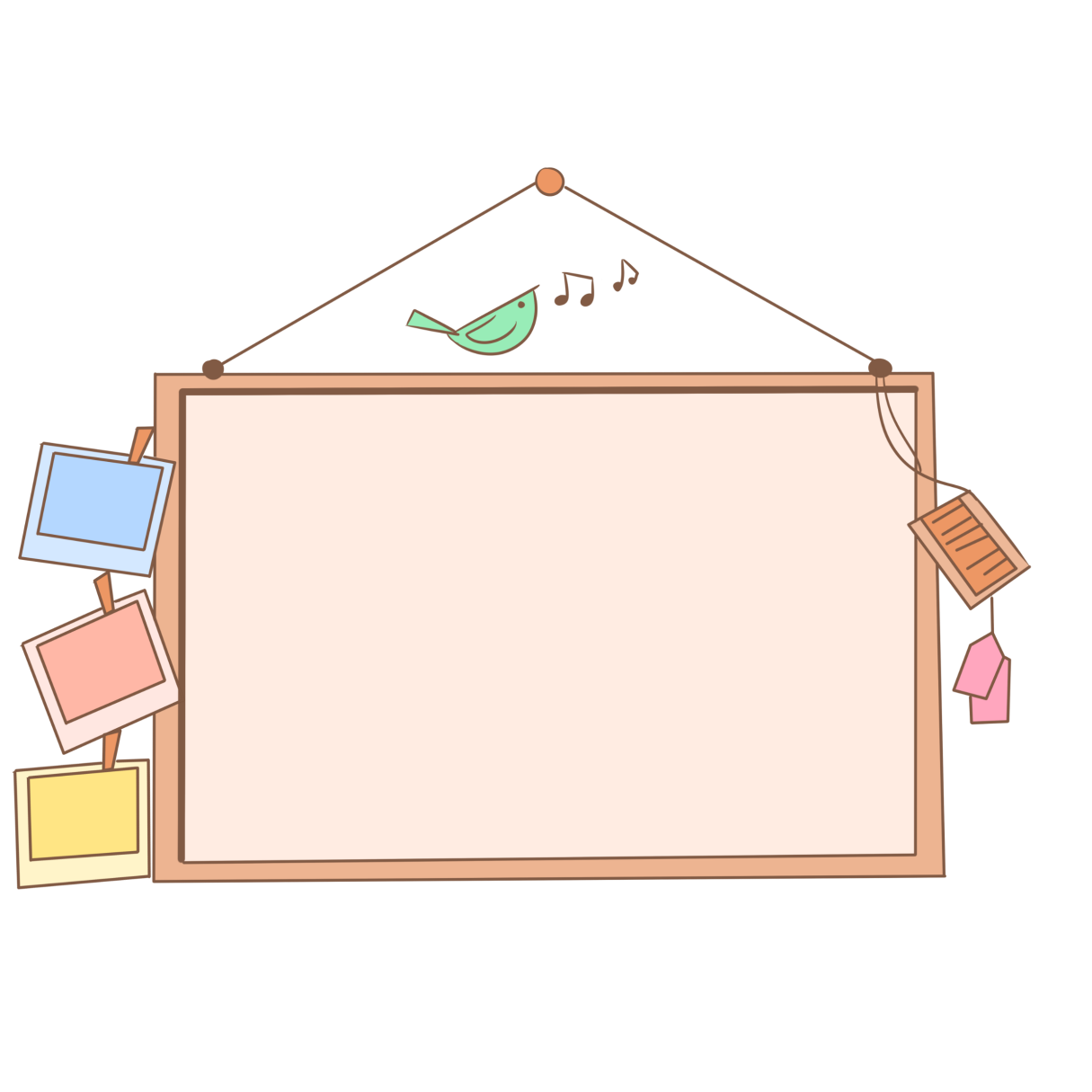 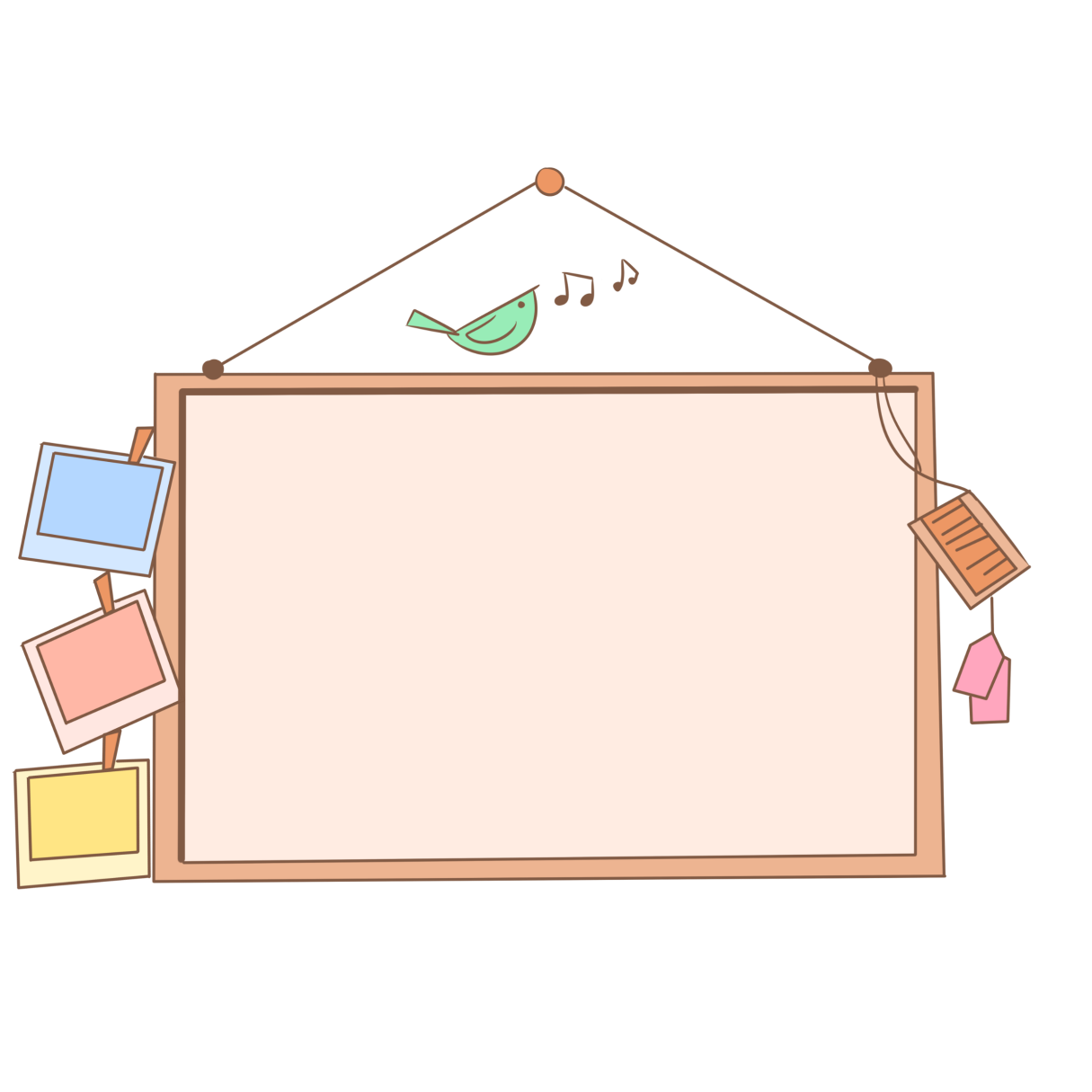 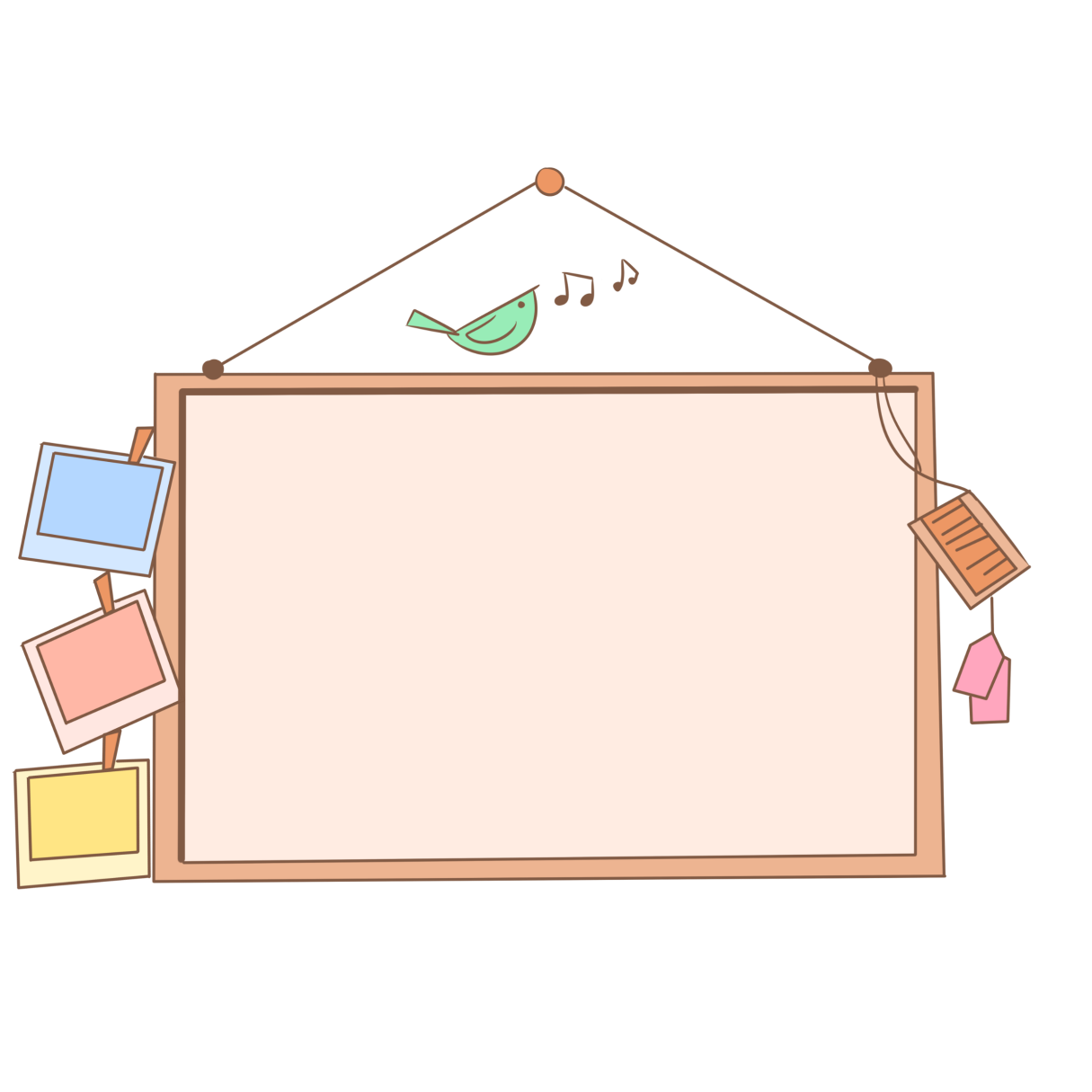 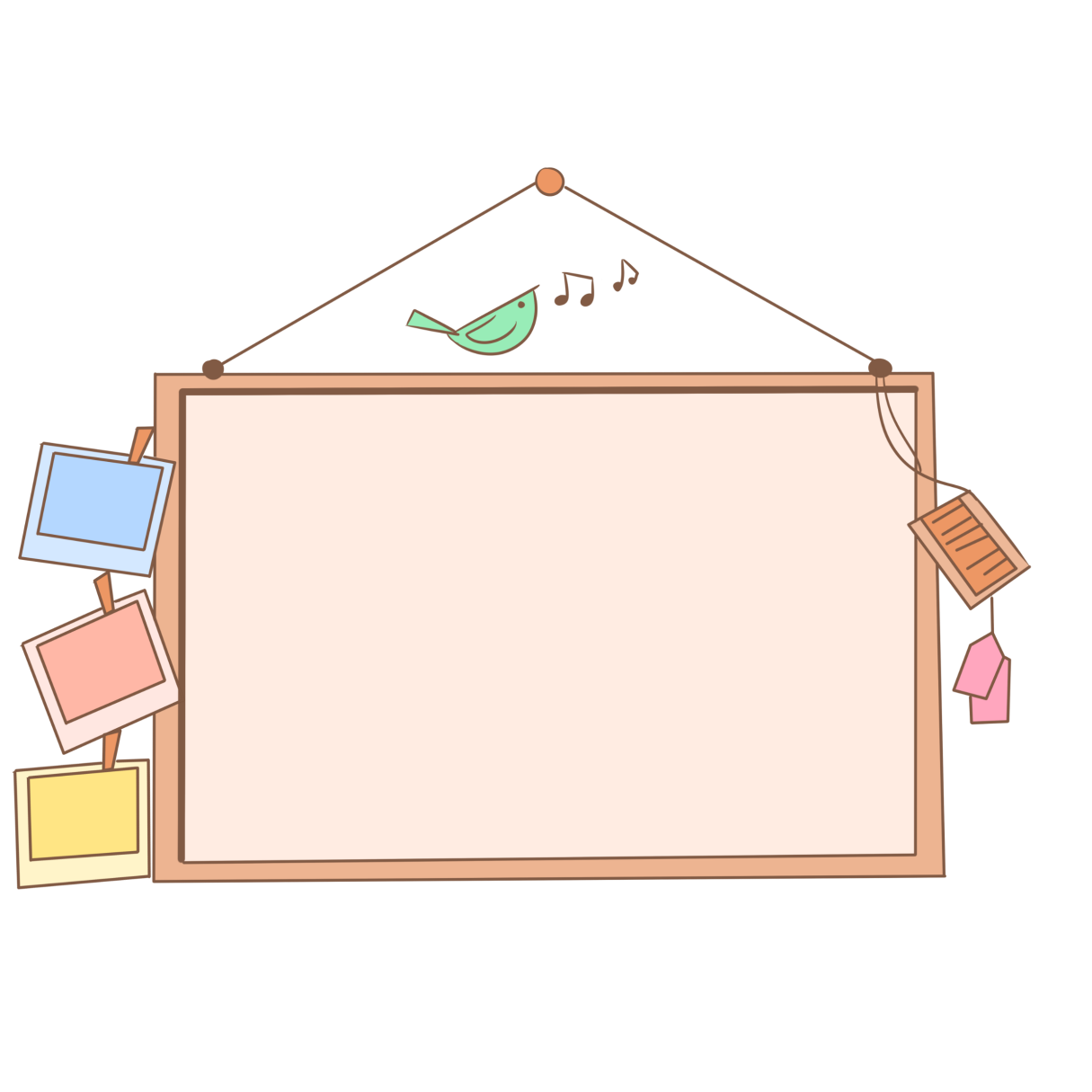 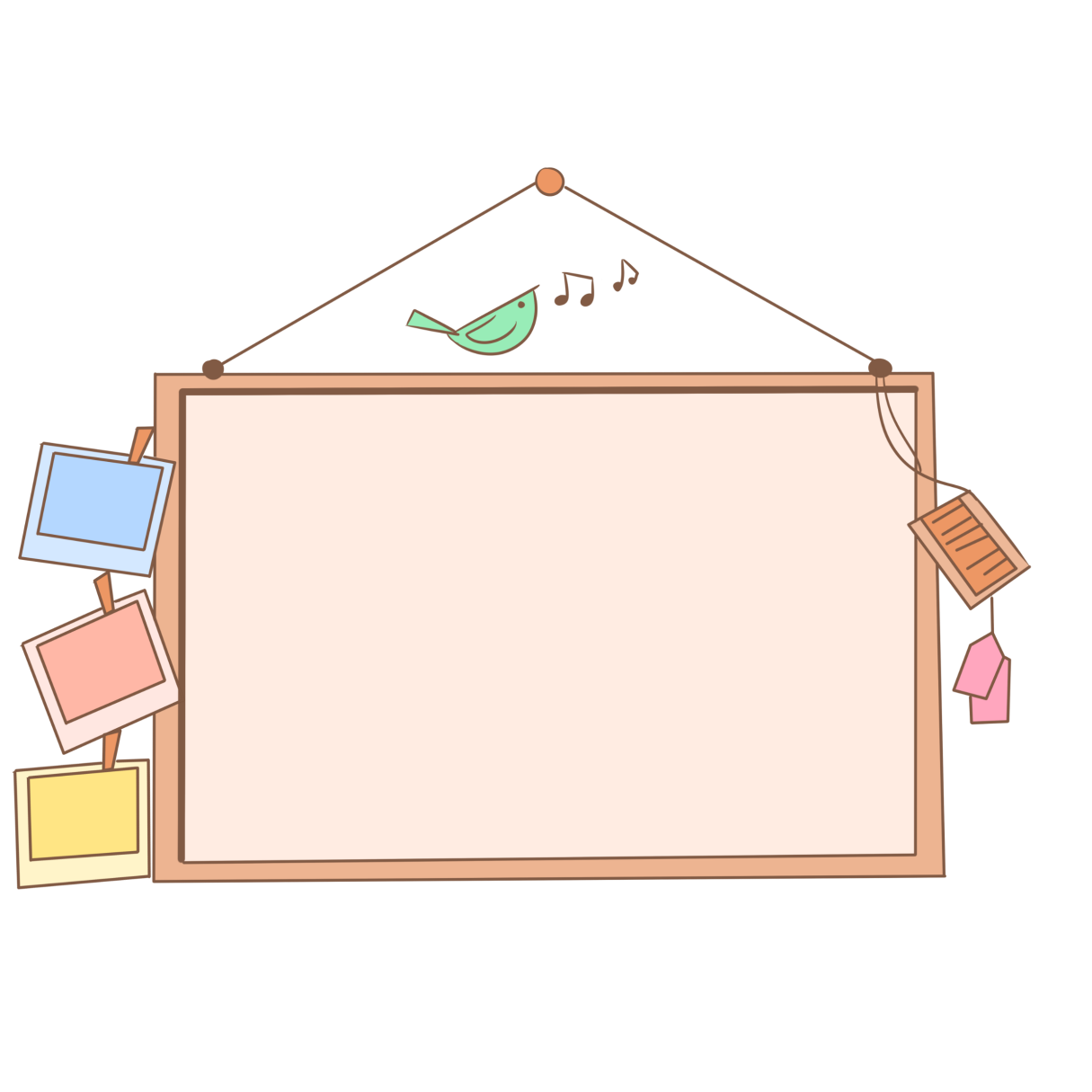 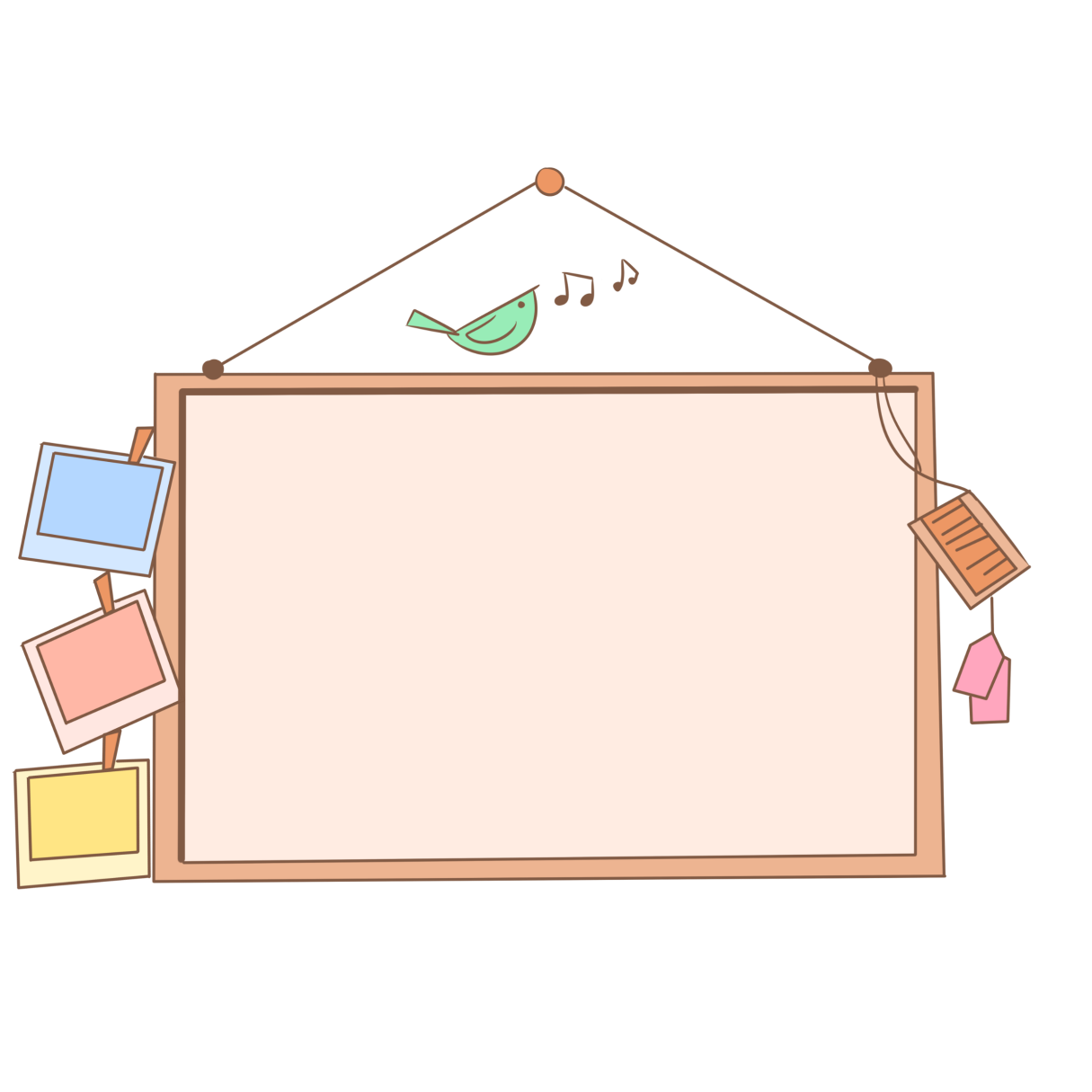 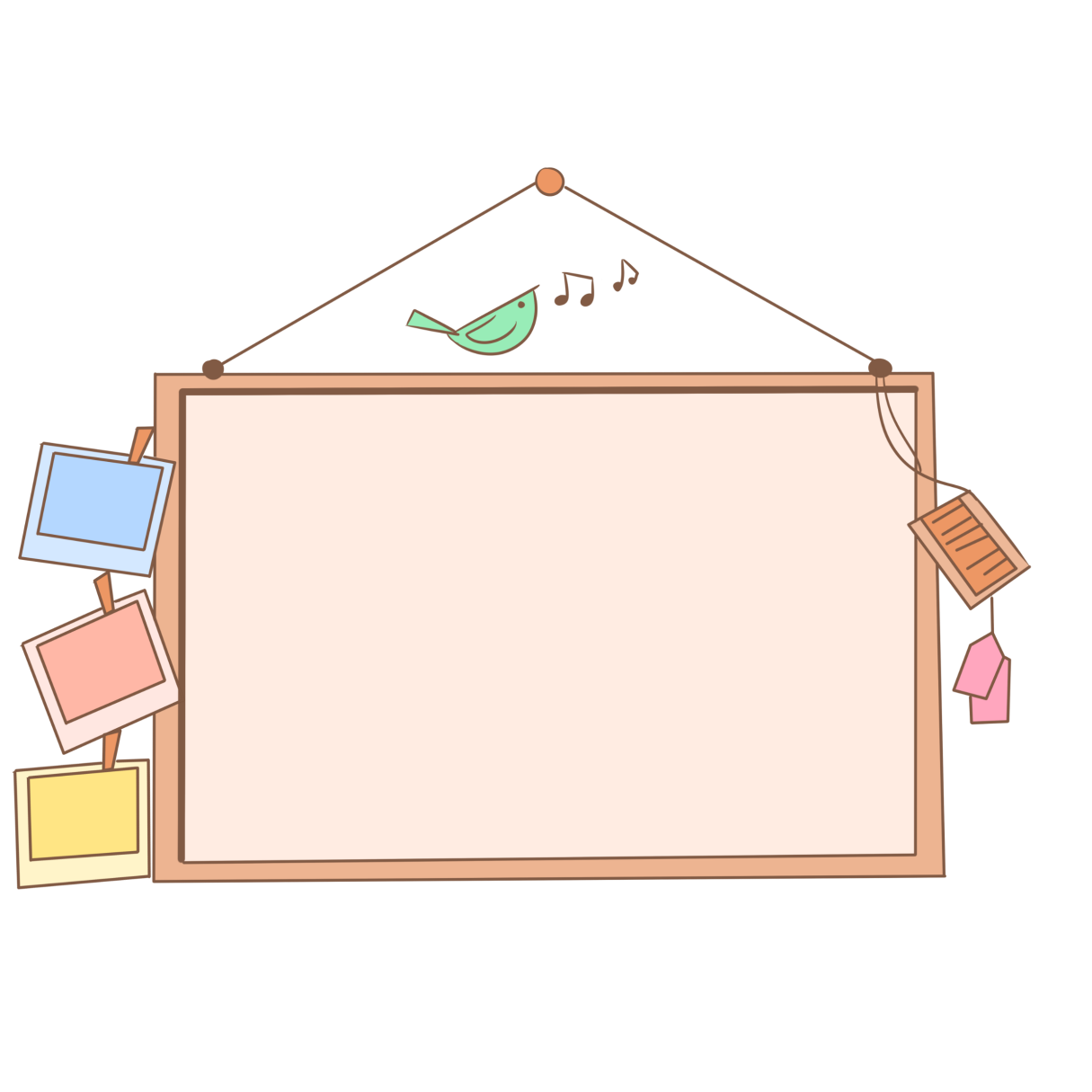 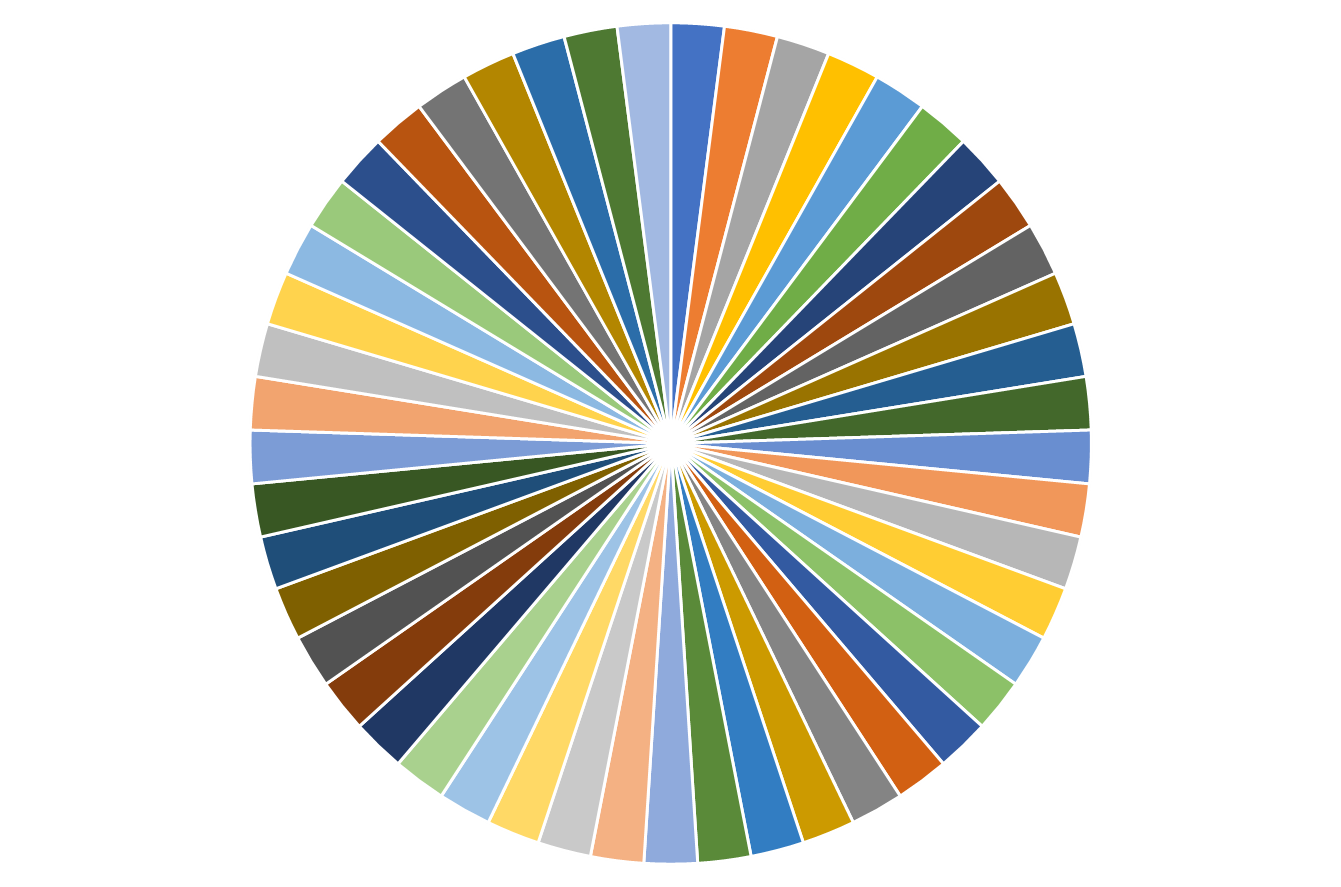 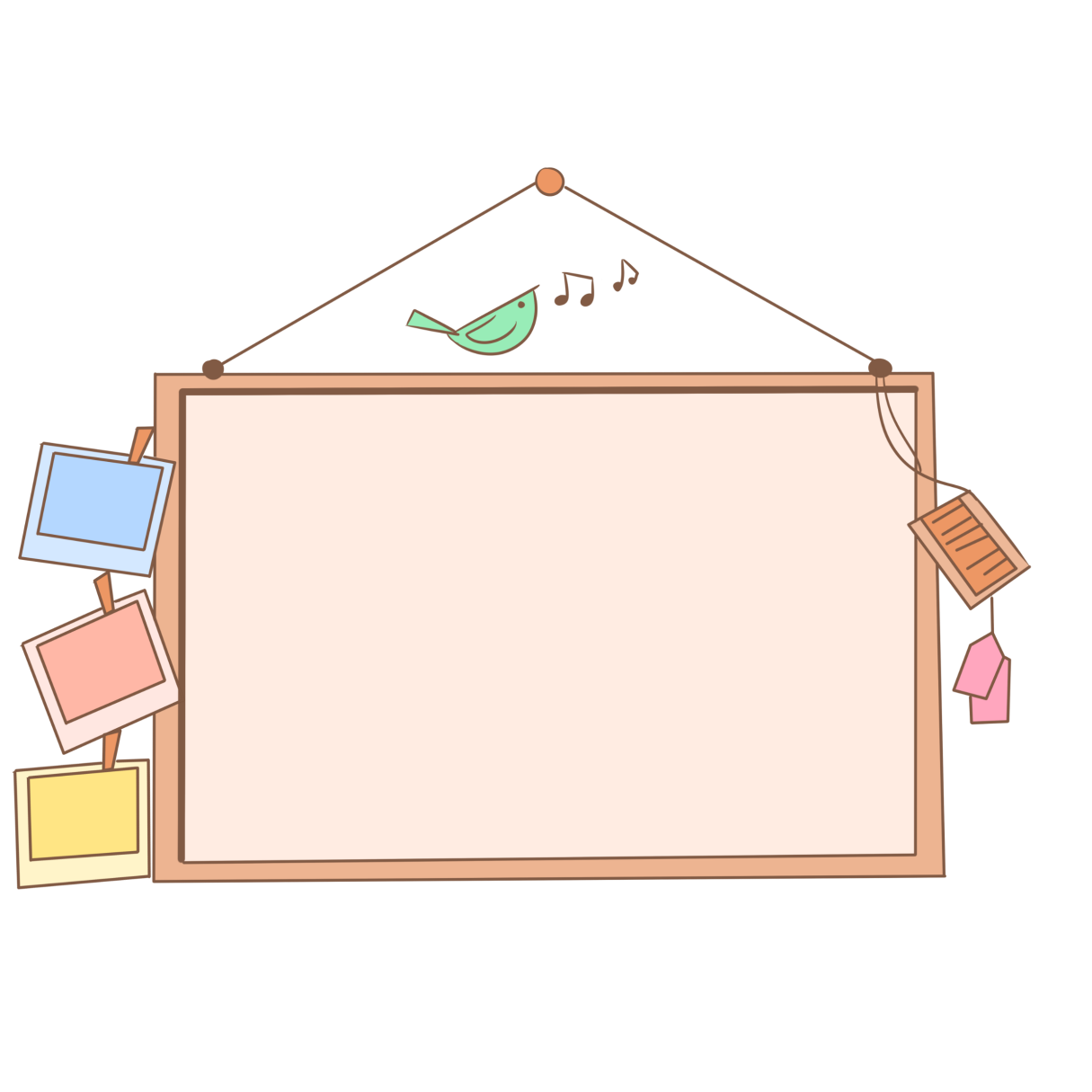 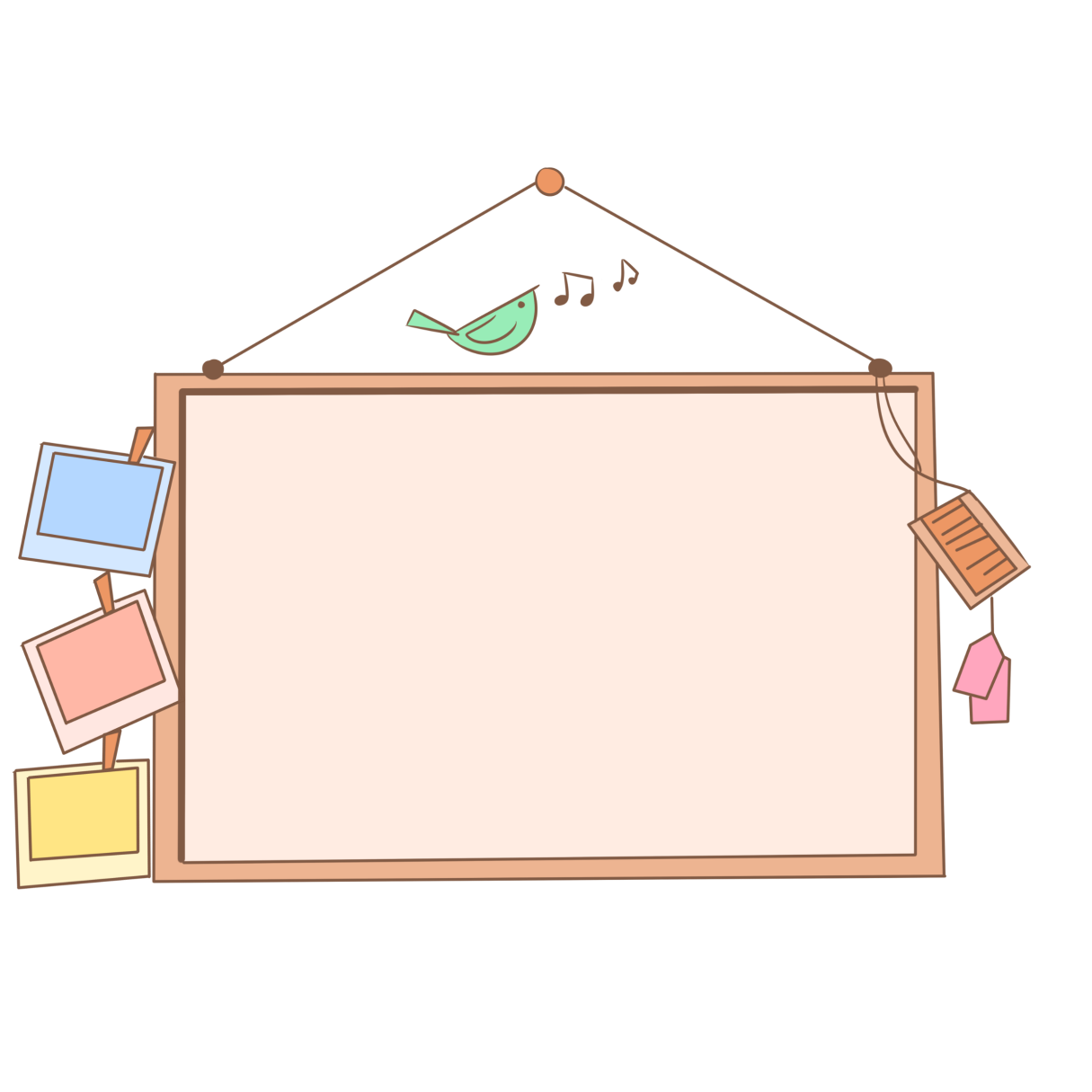 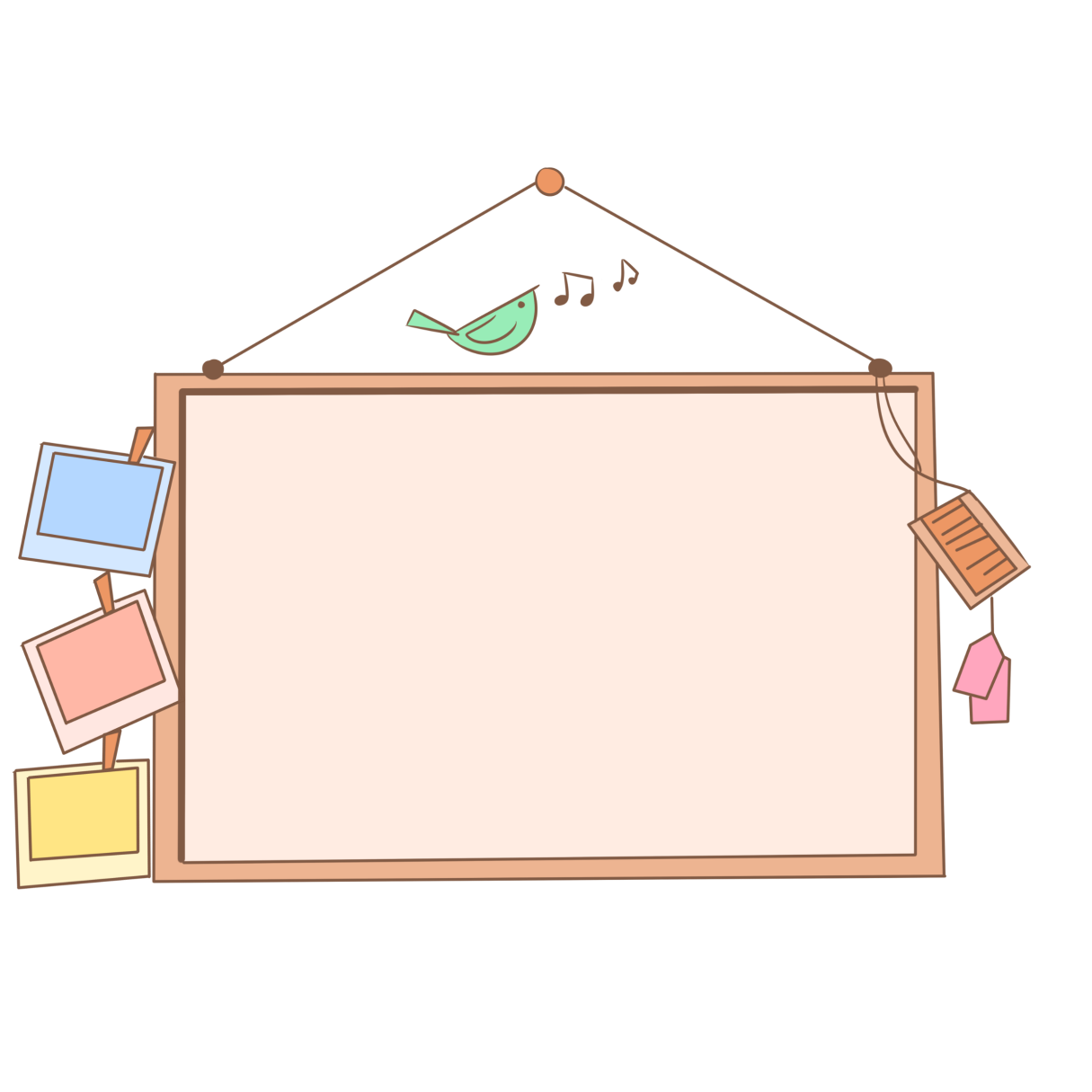 14
13
12
15
11
16
10
17
9
18
8
19
7
20
6
21
5
22
Em hãy chia sẻ những thuận  lợi và khó khi khi trải nghiệm chủ đề này.
4
23
3
24
2
Vũ Thị
Bạch Dương
Đặng Bảo Hoàng
Đoàn Bảo Linh
Nguyễn Thành
Lộc
Lương Trọng 
Đức
Phạm Khánh
Linh
Trần Trung 
Kiên
Lê Hương 
Giang
Hoàng Thị
Xuân Mai
25
Đặng Tuấn Anh
26
1
Triệu Phương 
Anh
Lương Quỳnh
Chi
Nguyễn Vũ
Phương Anh
Nguyễn Thị
Vân Anh
Lê Thị Ánh
Phạm Lê 
Minh Anh
Đỗ Thị 
Ngọc Bích
Lê Bích Diệp
27
49
28
48
BẮT ĐẦU / DỪNG
29
47
30
46
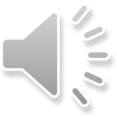 31
45
32
33
44
43
34
42
35
41
36
40
37
39
38
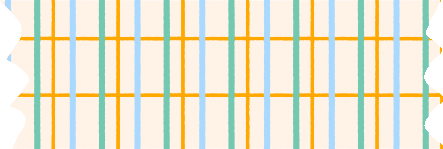 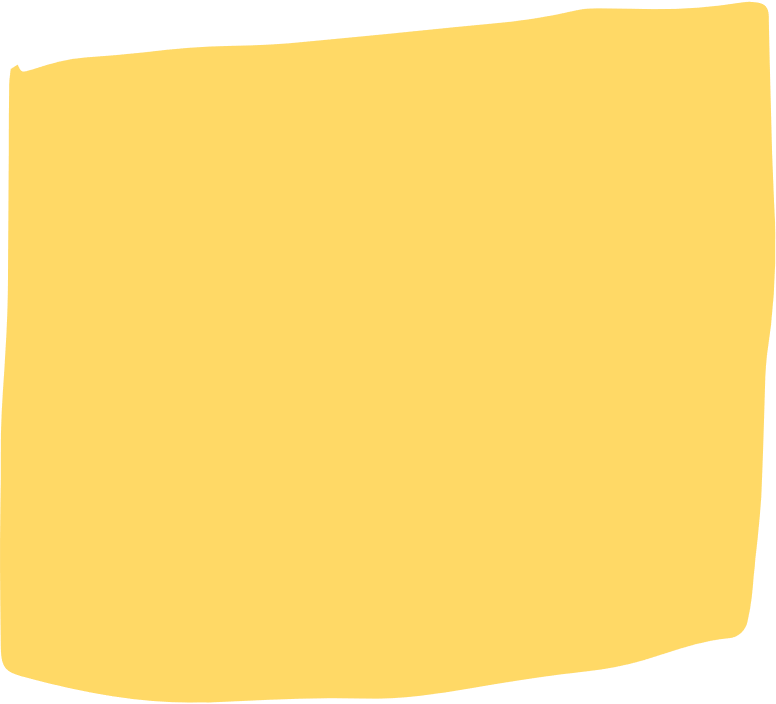 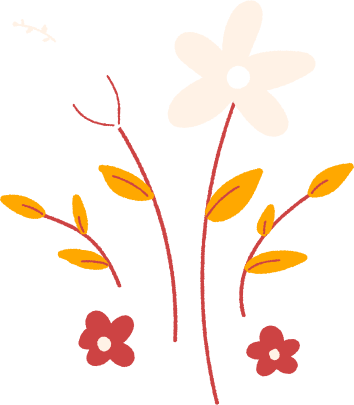 Em hãy xác định mức phù hợp với mình ở từng nội dung trong bảng sau.
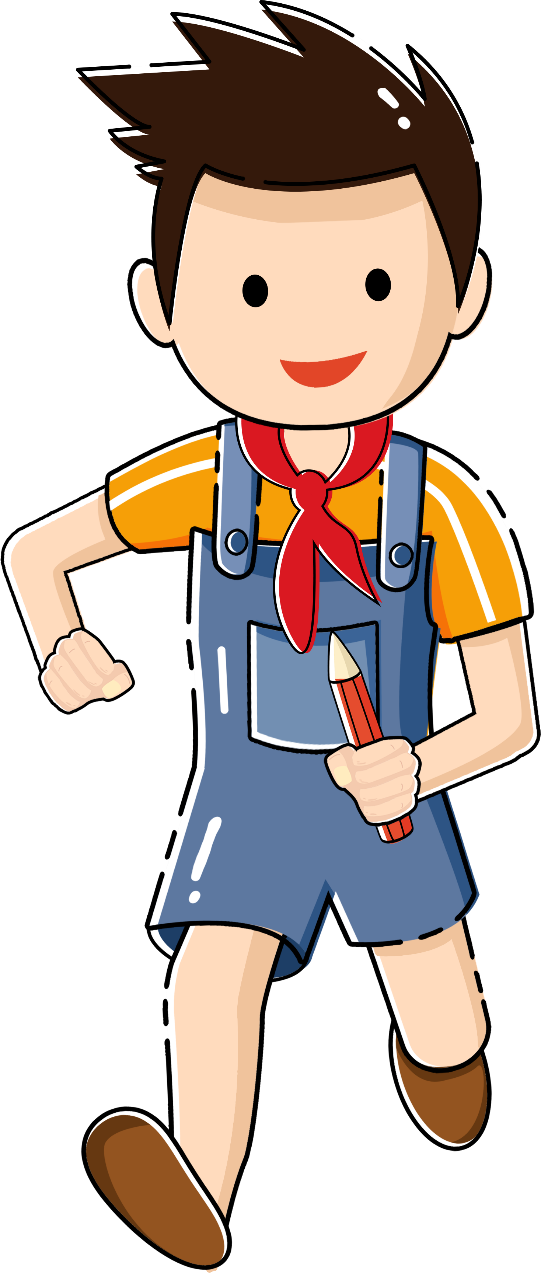 MỨC ĐÁNH GIÁ
3 điểm
Hoàn toàn đồng ý
2 điểm
Đồng ý
1 điểm
Không đồng ý
Mức đánh giá
Nội dung chăm sóc bản thân
Em đi ngủ và thức dậy theo lịch đề ra
1
Em đảm bảo các bữa ăn hợp lí
2
Em không uống nhiều nước có chất gây nghiện
3
1
Em tập thể dục đều đặn
4
Mức đánh giá
Nội dung chăm sóc bản thân
Em tắm rửa, vệ sinh cá nhân hằng ngày và thay giặt quần áo thường xuyên
5
Em bắt đầu biết kiểm soát nóng giận
6
Em bước đầu biết kiểm soát lo lắng
7
Em biết tự tạo niềm vui và thư giãn cần thiết
8
Mức đánh giá
Nội dung chăm sóc bản thân
Em biết cách suy nghĩ tích cực
9
Em bắt đầu biết điều chỉnh bản thân phù hợp với hoàn cảnh giao tiếp
10
Em sắp xếp nơi học tập gọn gàng, sạch sẽ, thoải mái.
11
Hãy yêu thương và chăm sóc bản thân cả về thể chất lẫn tâm hồn.
Khi ấy, bạn sẽ biết yêu thương cuộc sống và mọi người xung quanh.